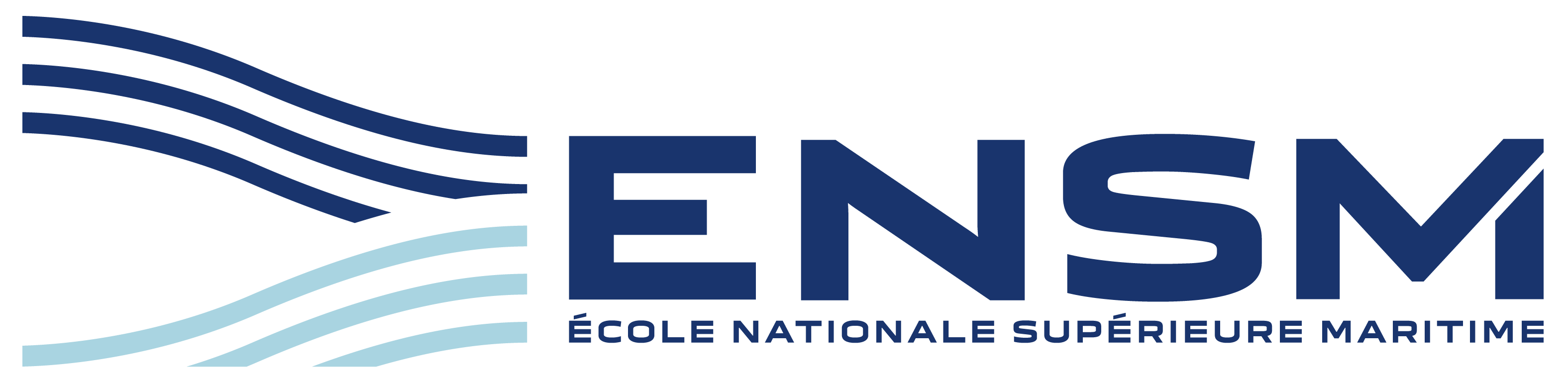 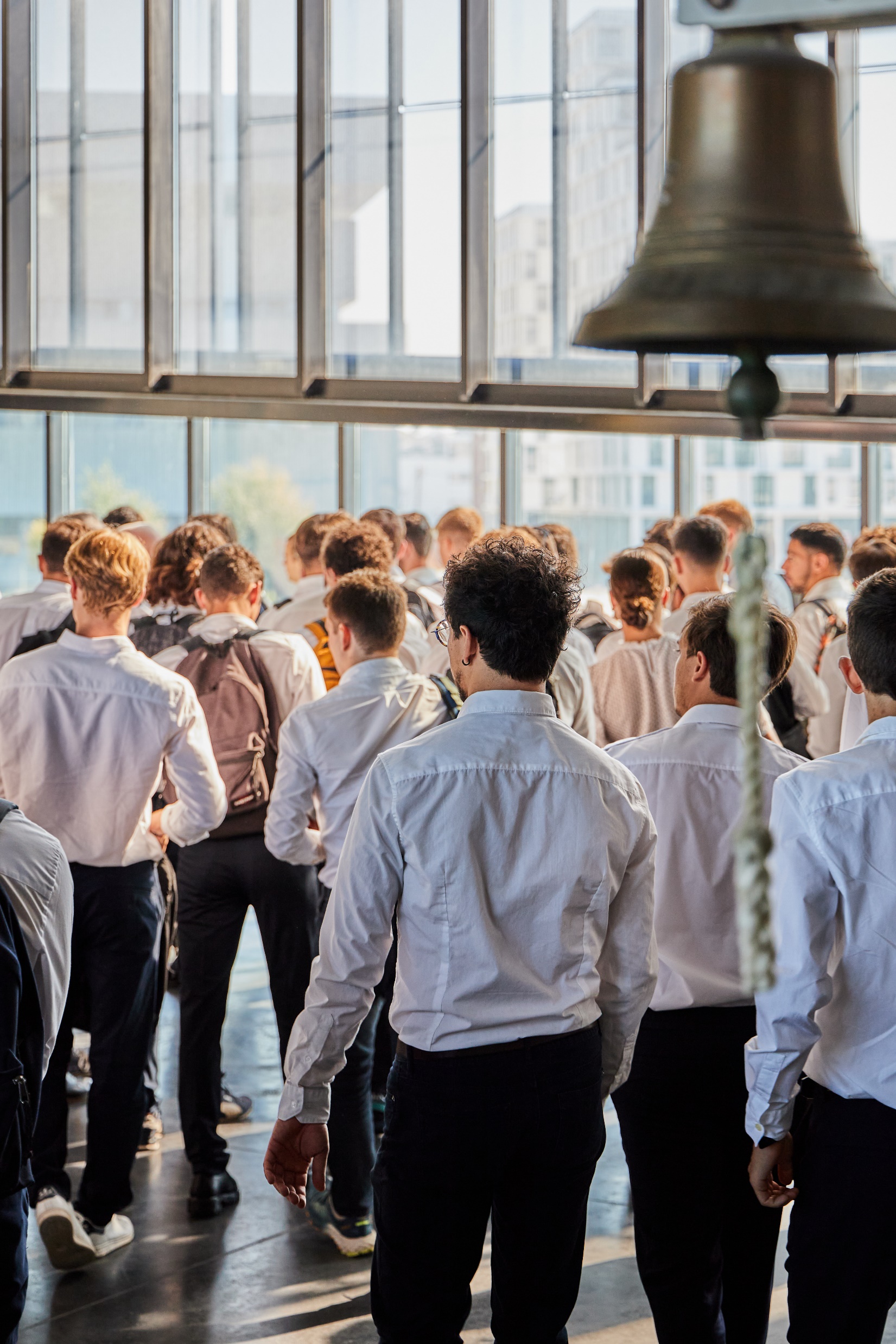 HISTORIQUE
Première École d'Hydrographie créée par Charles IX à Marseille en 1571
Unique École en France
Création de École Nationale Supérieure Maritime (ENSM) : 2010
Établissement public à caractère scientifique, culturel et professionnel (EPSCP)Grand établissement, missions enseignement et recherche
Siège social au Havre
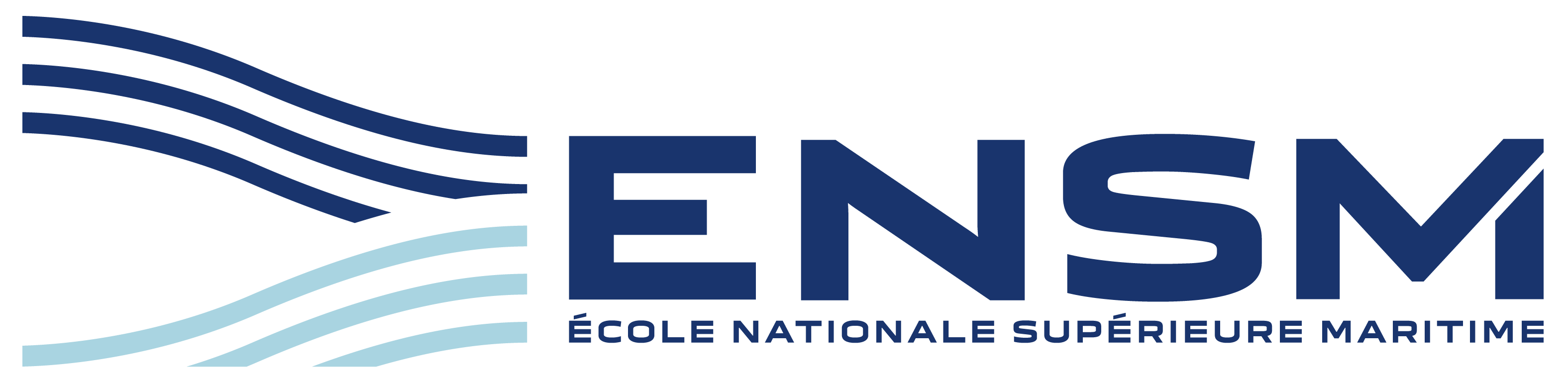 1 ÉCOLE, 4 SITES
ENSM Plus de 60 000 heures d’enseignement / an
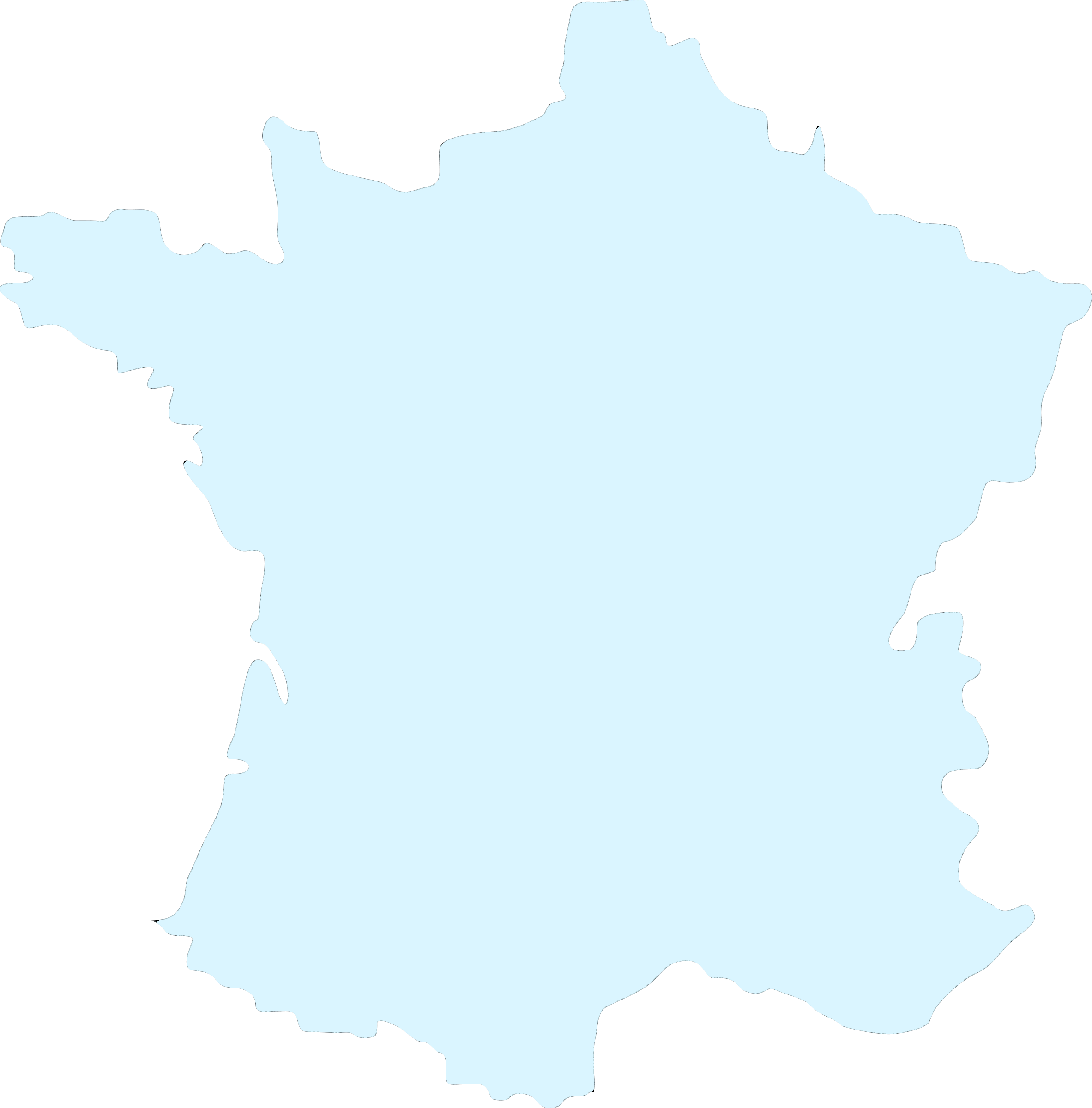 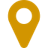 I  FORMATION INITIALE (FI)
Bac + 5 Ingénieur
Ingénieur navigant (polyvalent)
Ingénieur génie maritime
Bac + 3 Officiers monovalents
I  FORMATION PROFESSIONNELLE (FP) 
Officiers navigants
I  FORMATION CONTINUE (FC)
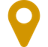 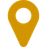 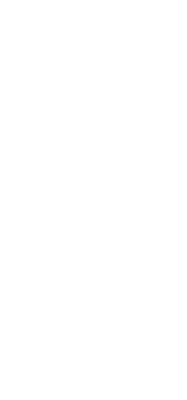 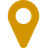 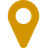 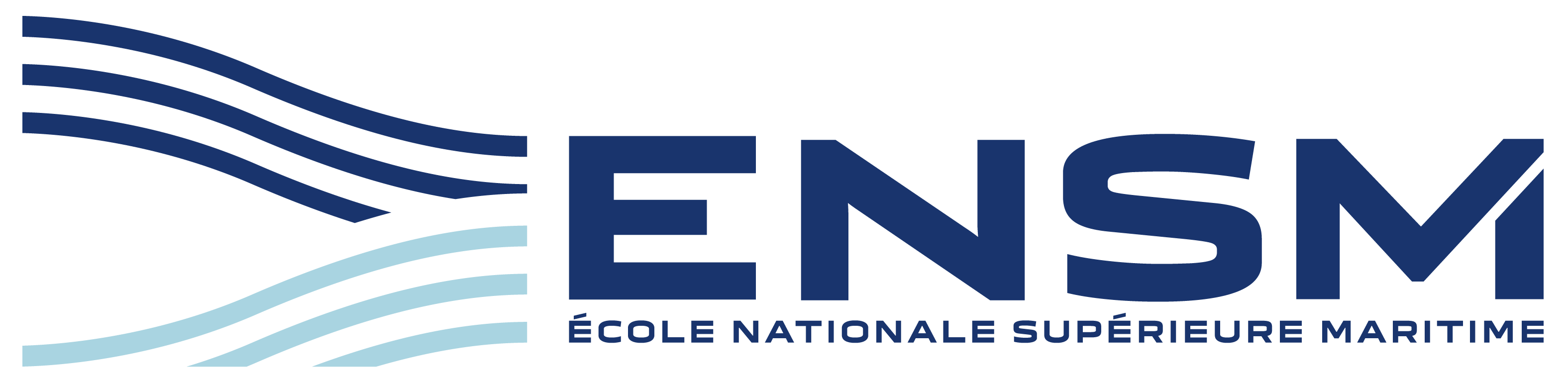 1 ÉCOLE, 4 SITES
ENSM Plus de 60 000 heures d’enseignement / an
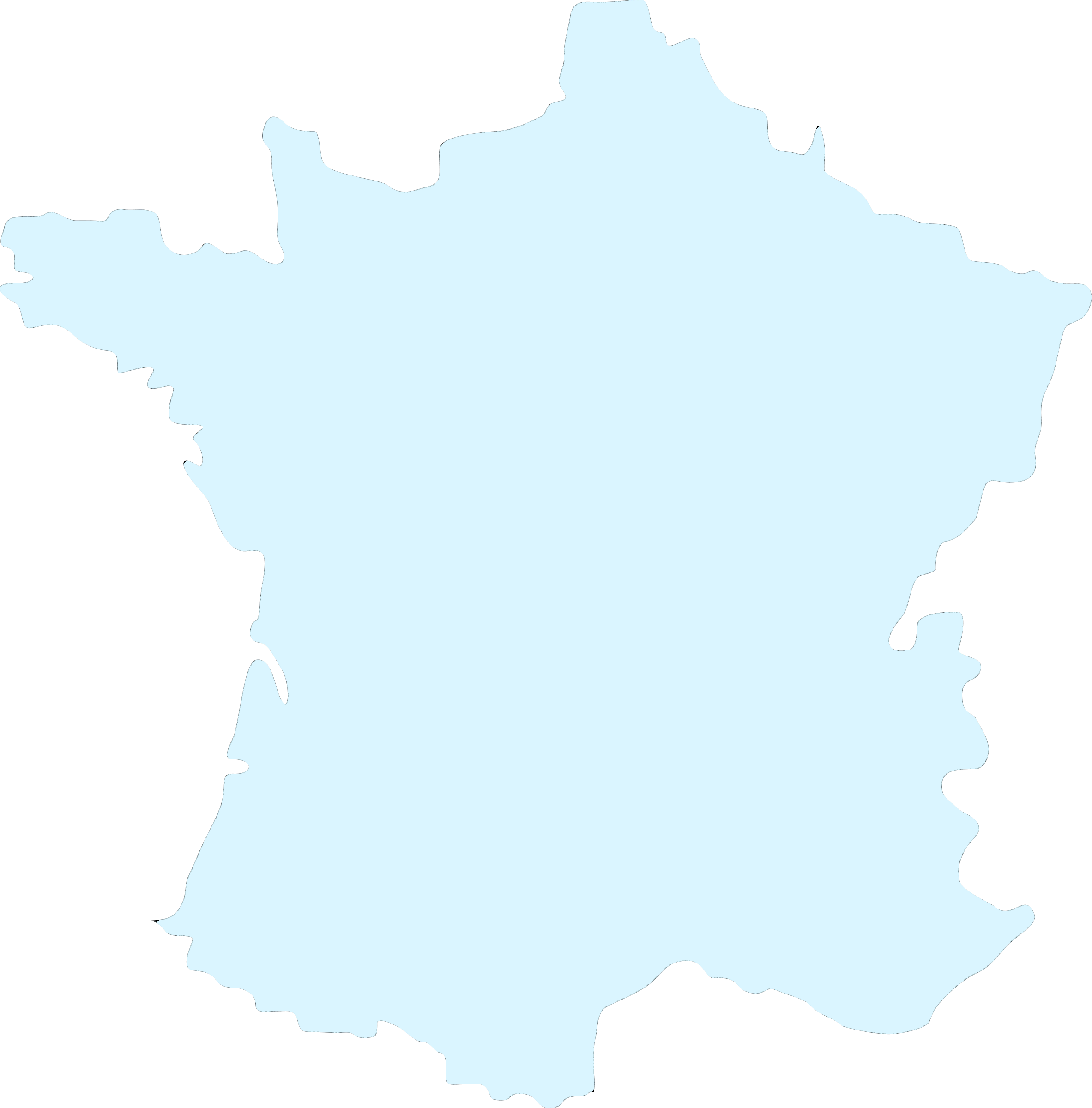 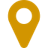 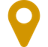 I  SIÈGE SOCIAL AU HAVREDirection générale et services centraux
I  4 SITES DE FORMATION 
Le Havre
Saint-Malo
Nantes
Marseille
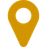 A compter 
du 1er septembre 2025, 
la formation OCQPI s’organise également sur le site du lycée professionnel maritime de Bastia
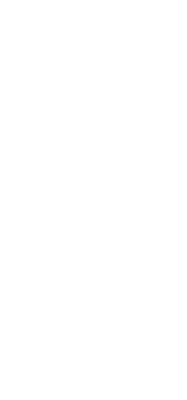 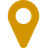 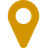 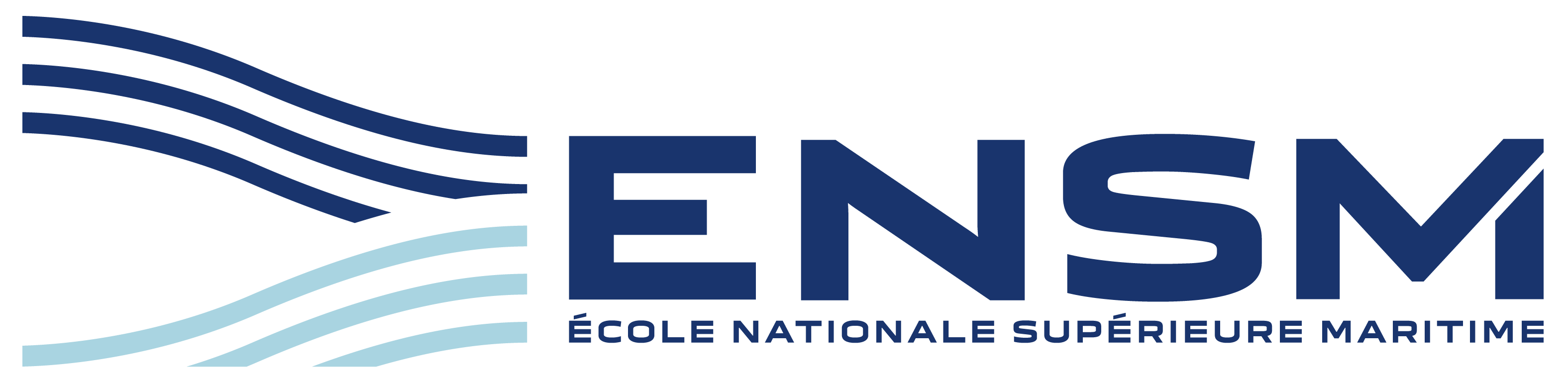 LES FORMATIONS
DE LA MARINE MARCHANDE
4 FORMATIONS INITIALES
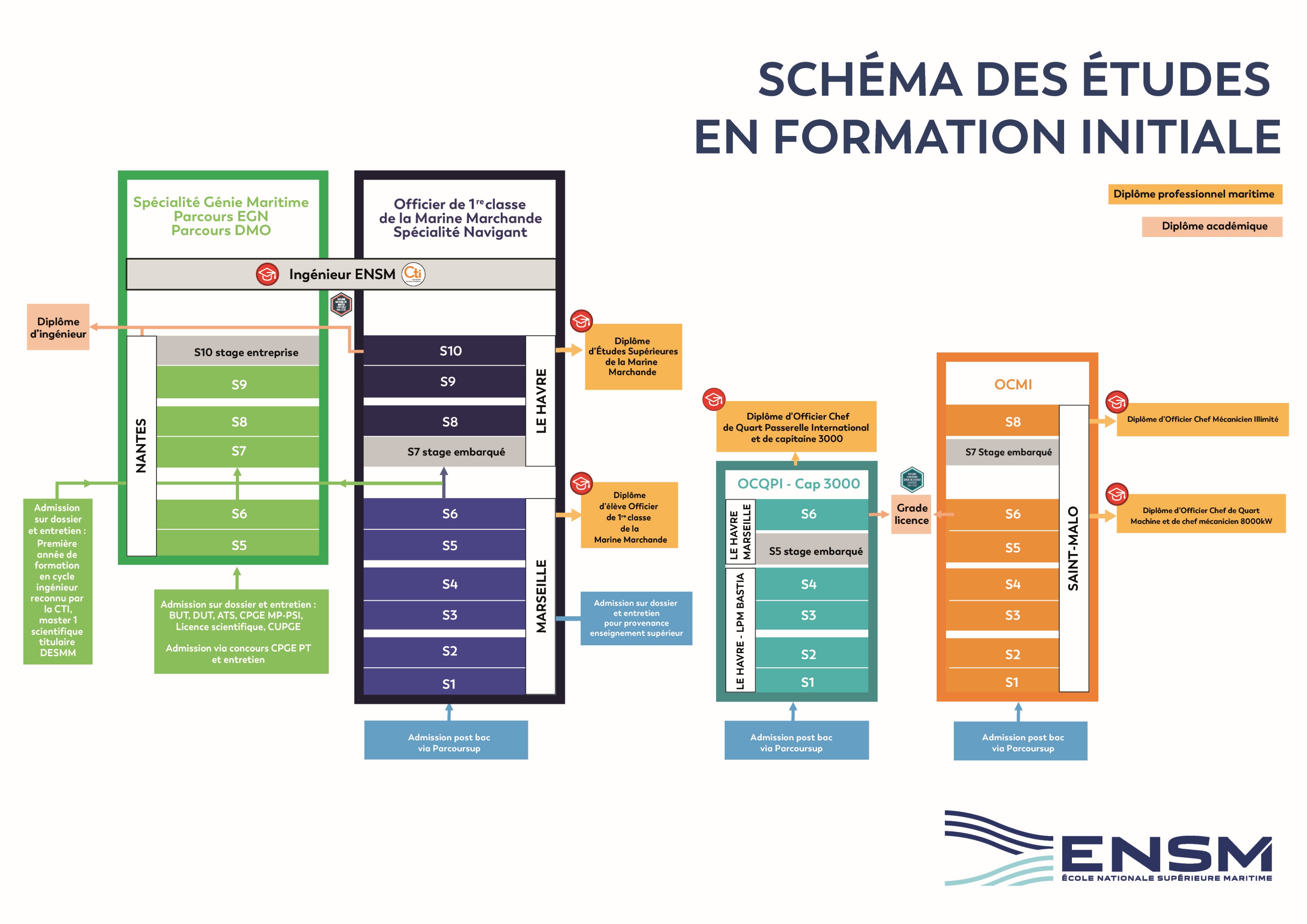 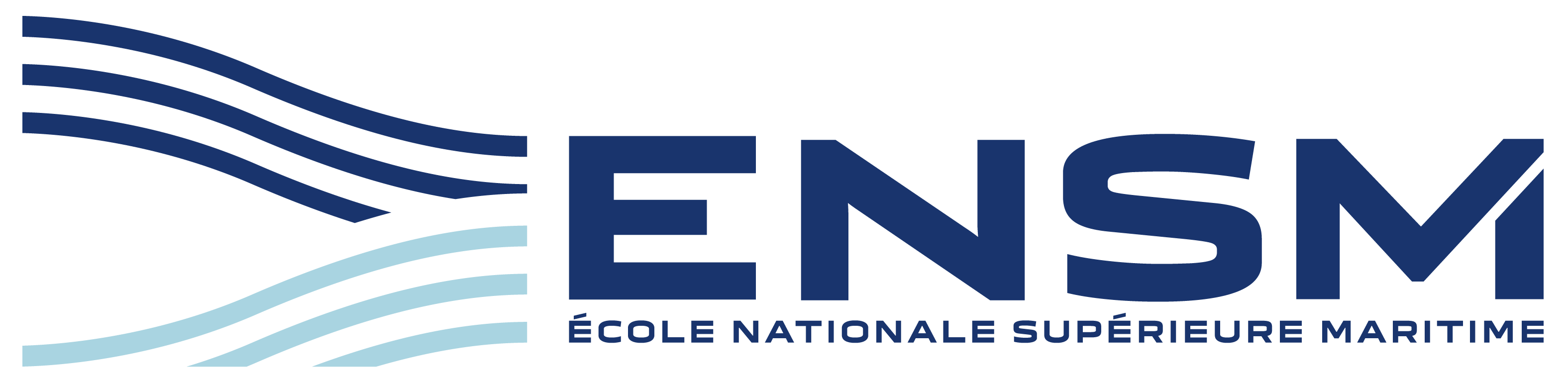 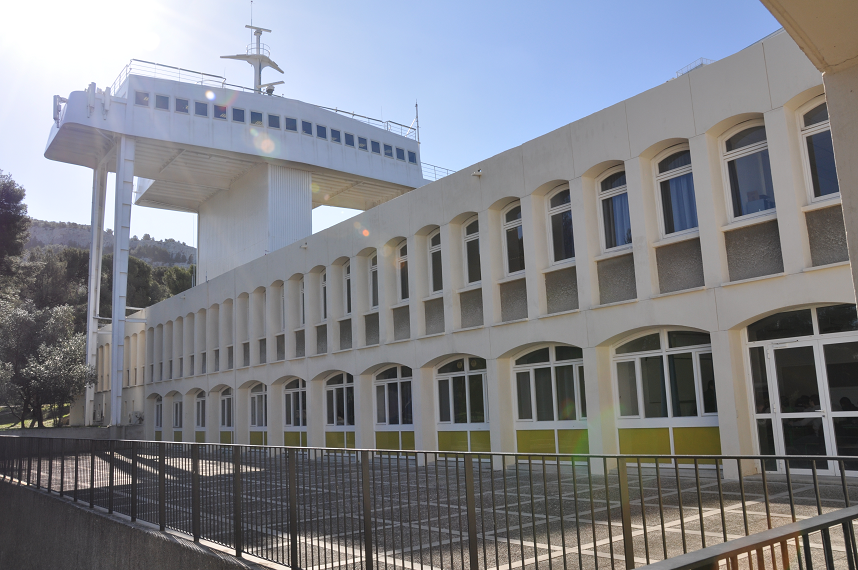 MARSEILLE
I  FORMATION INITIALE
Ingénieur - DESMM 
3 premières années du cursus en 5 ans
Nombre d’élèves : 434
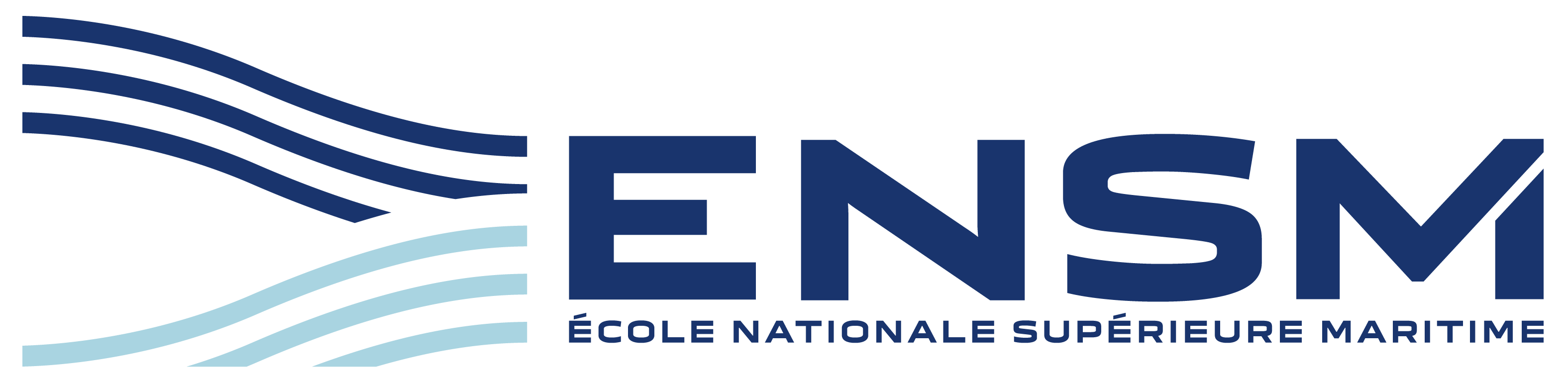 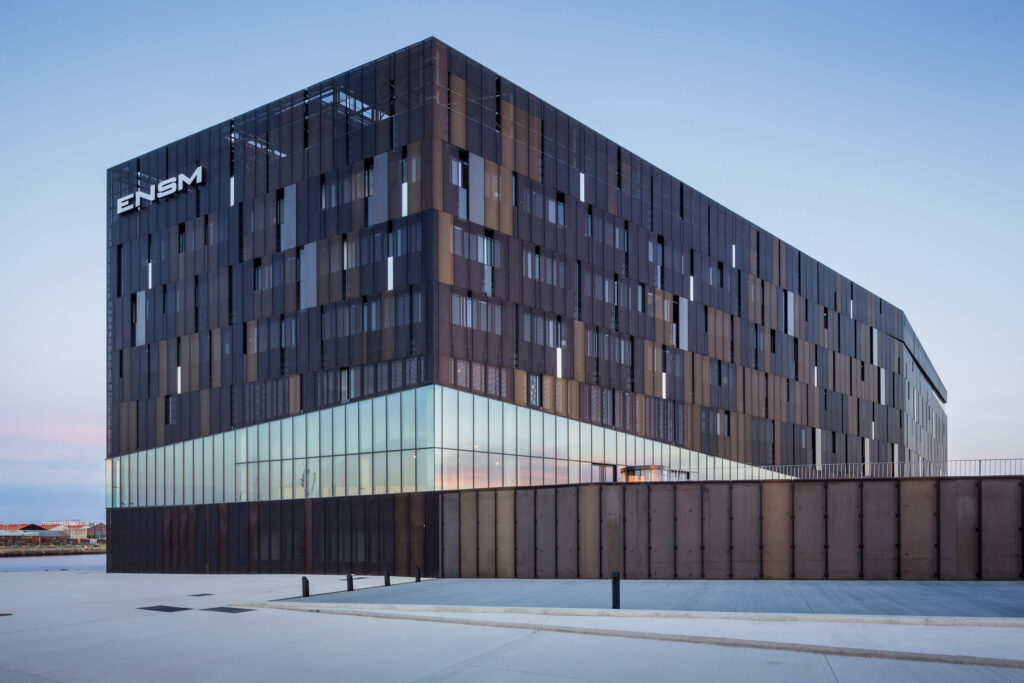 LE HAVRE
I  FORMATION INITIALE
Ingénieur navigant – DESMM 
2 dernières années du cursus en 5 ans 
Nombre d’élèves : 255 

OCQPI : Officier Chef de Quart Passerelle Internationale
Cursus en 3 ans 
Grade Licence
Nombre d’élèves : 144
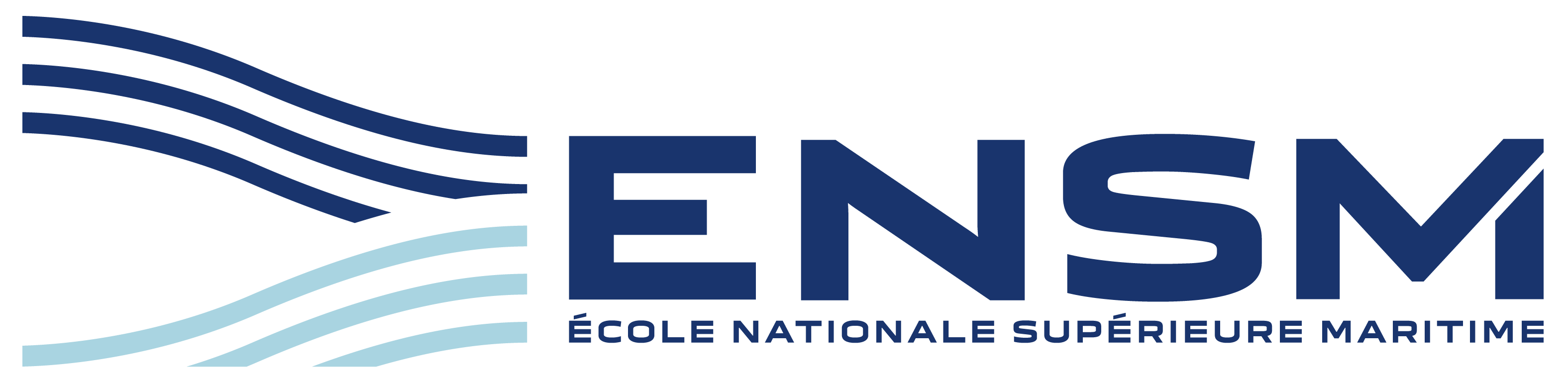 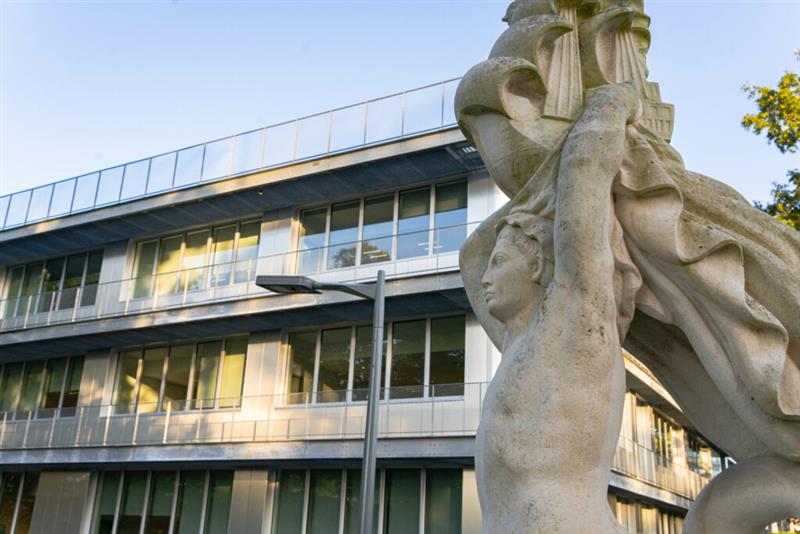 NANTES
I  FORMATION INITIALE
Ingénieur génie maritime  
2 ou 3 dernières années du cursus en 5 ans 
Nombre d’élèves : 66
dont 7 apprentis 
recrutés avec le CFA formasup Pays de la Loire
Sous statut étudiant 
ou 
sous statut apprenti en 4ième et 5ième  année depuis septembre 2024
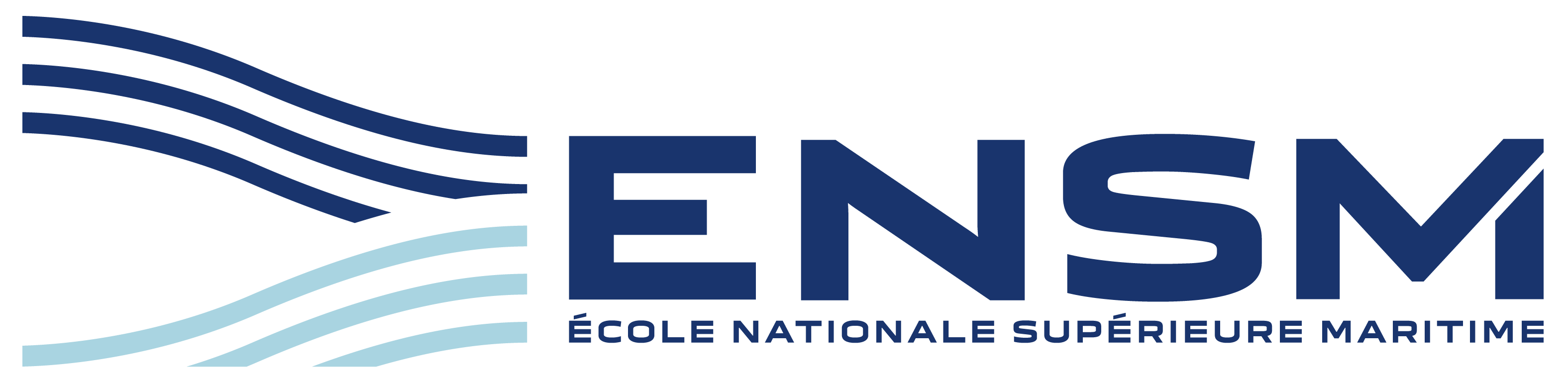 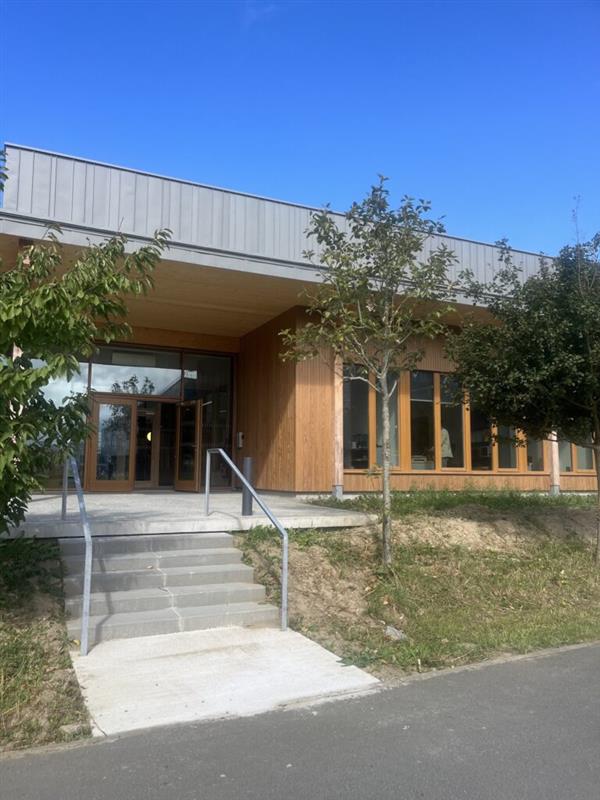 SAINT-MALO
I  FORMATION INITIALE
OCMI : Officier Chef Mécanicien Illimité
Cursus sur 4 ans 
Grade Licence
Nombre d’élèves : 151
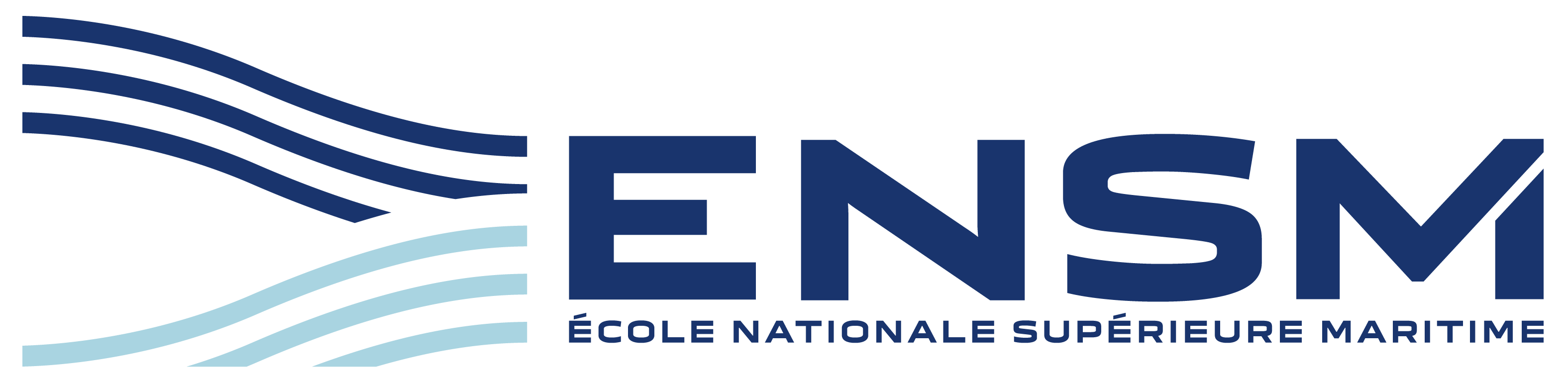 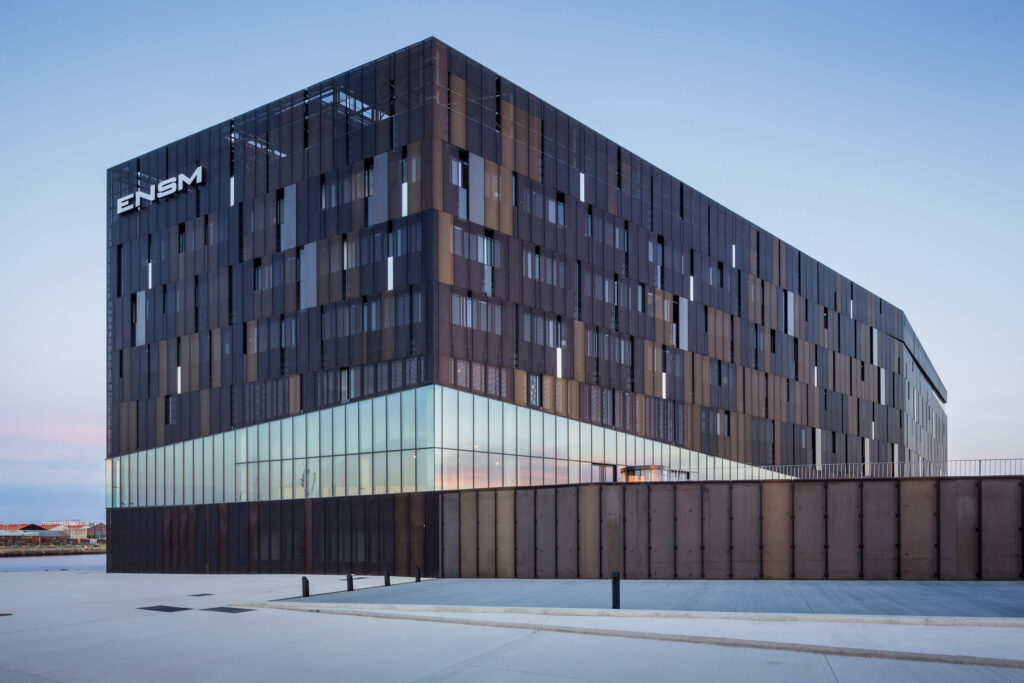 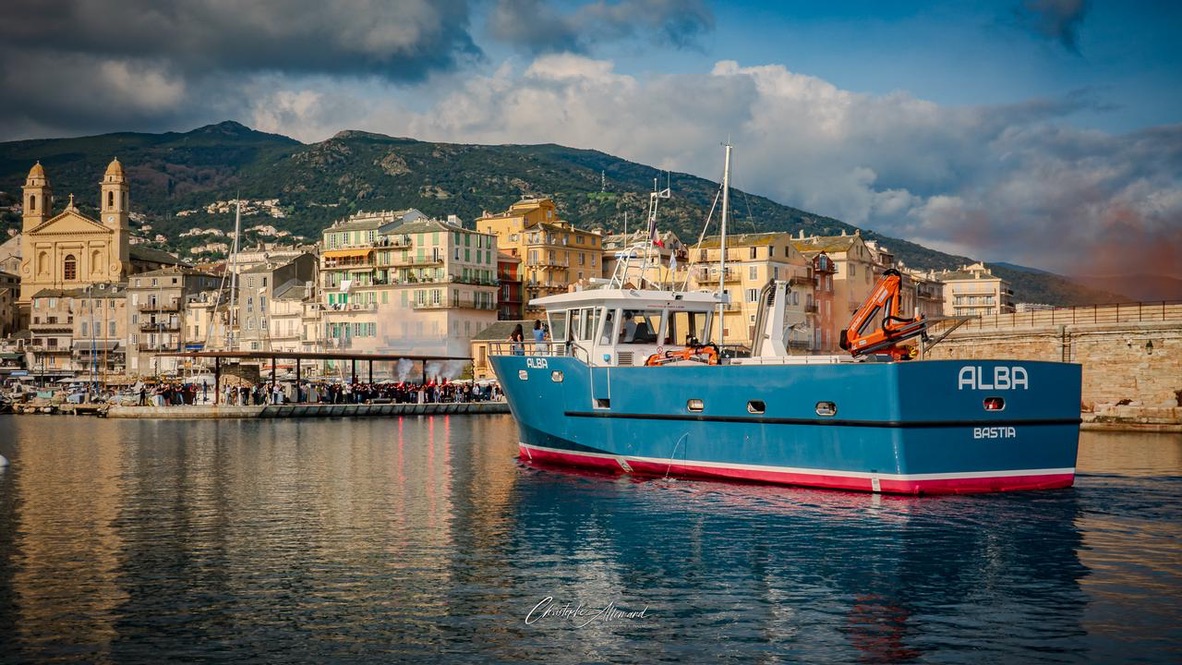 LYCÉE MARITIME DE BASTIA
I  FORMATION INITIALE
OCQPI : Officier Chef de Quart Passerelle Internationale
Cursus en 3 ans 
2 premières années sur le site du LPM de Bastia puis la dernière année sur le site ENSM du Havre ou de Marseille
Grade Licence
Nombre d’élèves : 26
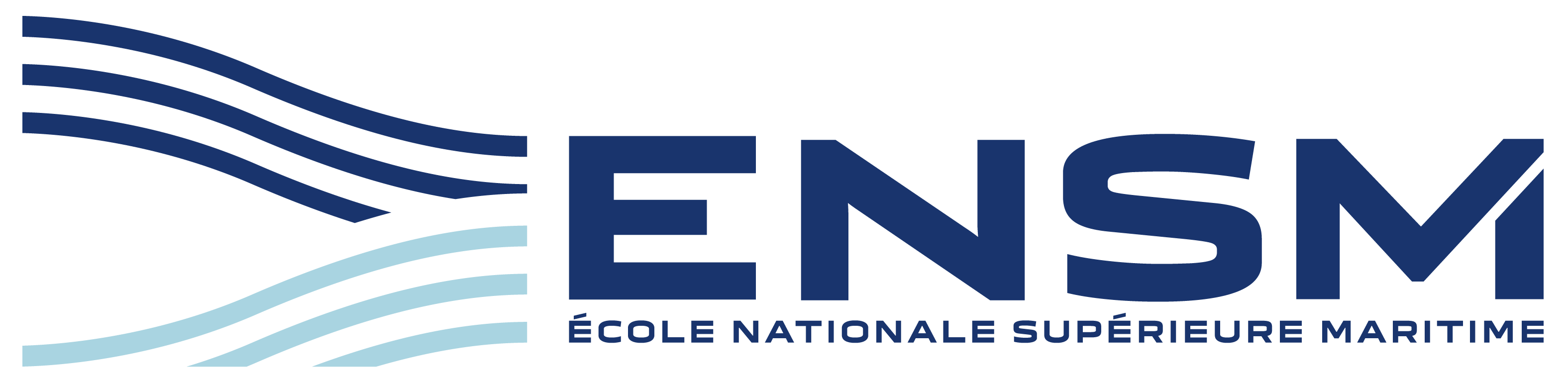 INGÉNIEUR ENSM
INGÉNIEUR ENSM
FORMATION INITIALE
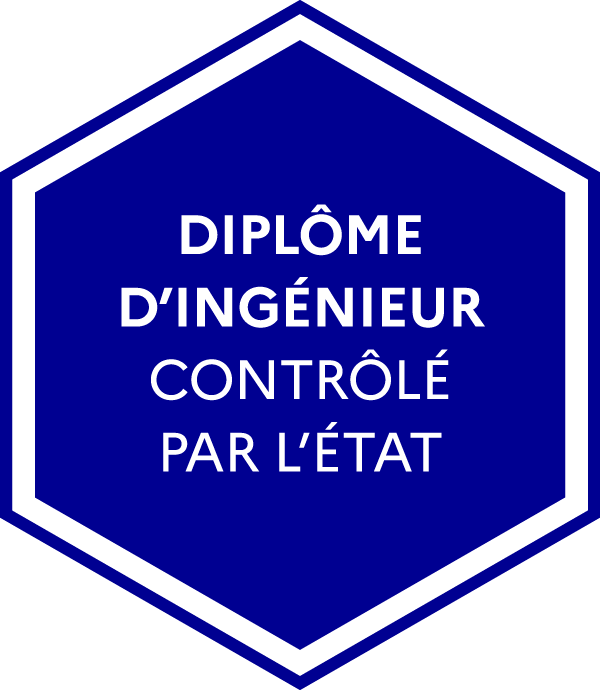 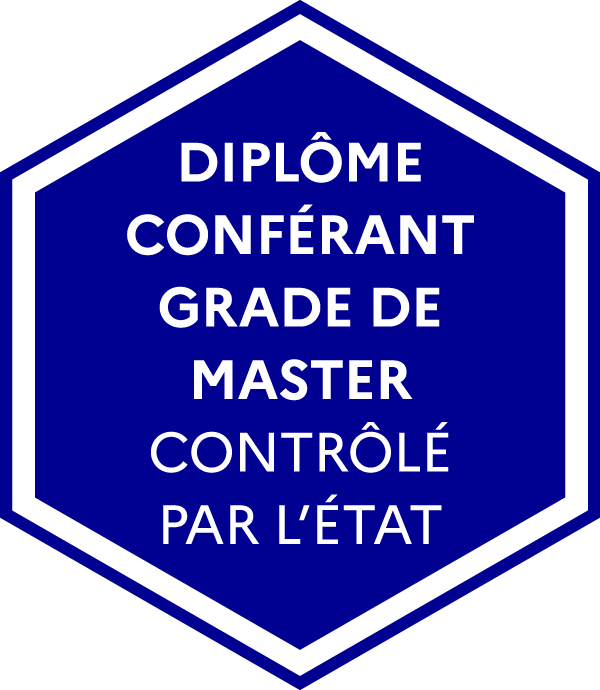 1 diplôme d’ingénieur, 2 spécialités :
LE HAVRE
NANTES
DESMM
INGÉNIEUR NAVIGANT – DESMM  
Diplôme Etudes Supérieures Marine Marchande
Stages embarqués à bord de navires 
dont le semestre 7 complet durant la 4ième année
Sites : Marseille 3 ans + Le Havre 2 ans

INGÉNIEUR GÉNIE MARITIME
Eco Gestion du Navire (EGN)
Déploiement et Maintenance des systèmes Offshore (DMO)
Stages en entreprise dont le semestre 
10 complet en fin de 5ième année
Sites : Nantes
5 NAV
5 NAV
5 GM
4 NAV
4 GM
4 NAV
DEO1MM
3
3
2
MARSEILLE
1
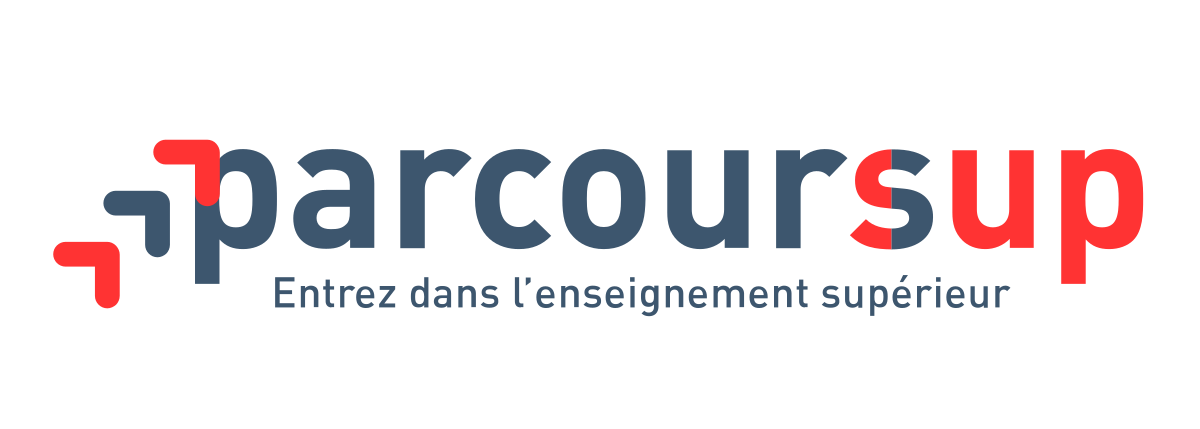 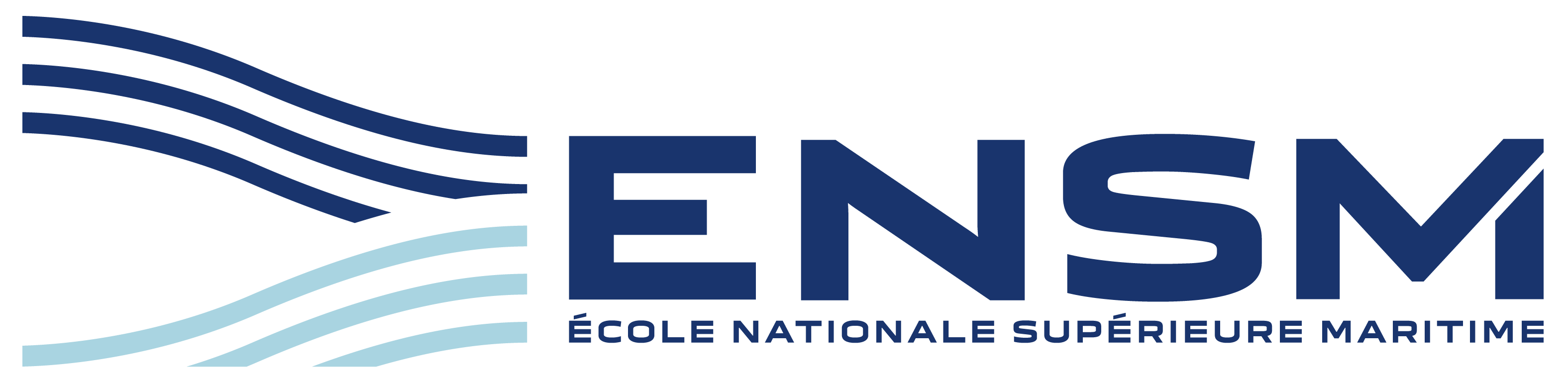 INGÉNIEUR ENSM
INGÉNIEUR ENSM
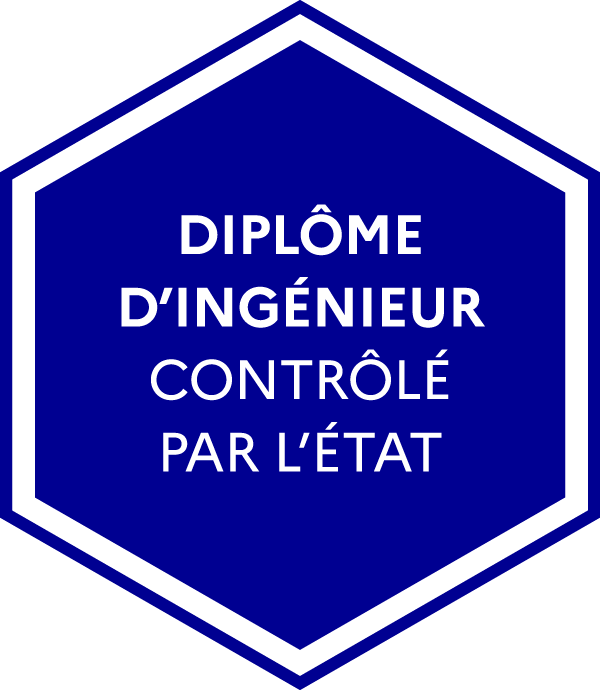 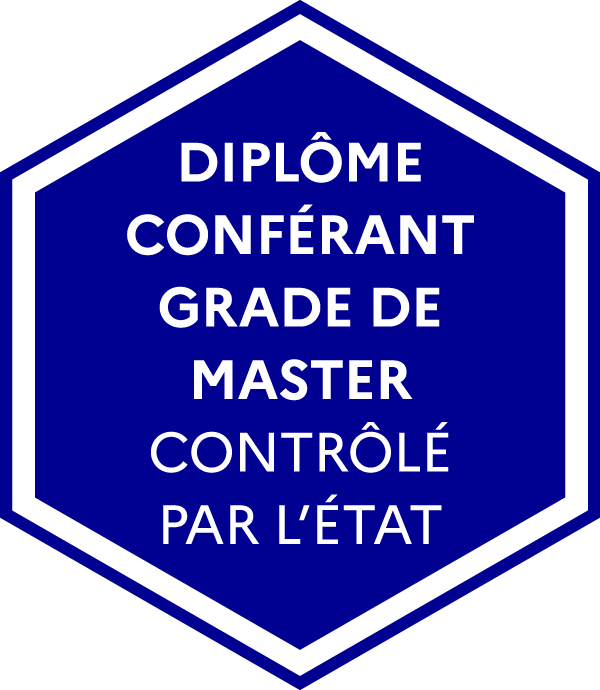 FORMATION INITIALE
LE HAVRE
NANTES
Les programmes doivent respecter les directives de : 
	Organisation Maritime Internationale

	Commission des Titres d’Ingénieurs
DESMM
5 NAV
5 NAV
5 GM
4 NAV
4 GM
4 NAV
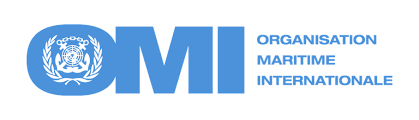 DEO1MM
3
3
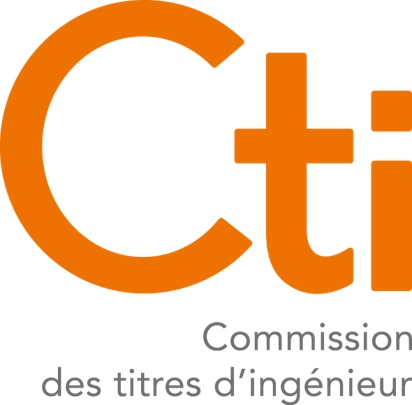 2
MARSEILLE
1
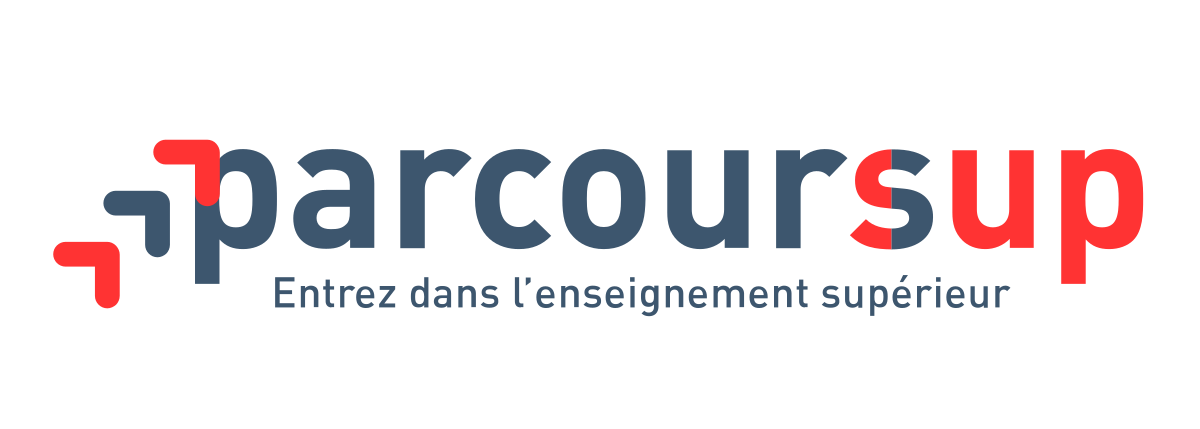 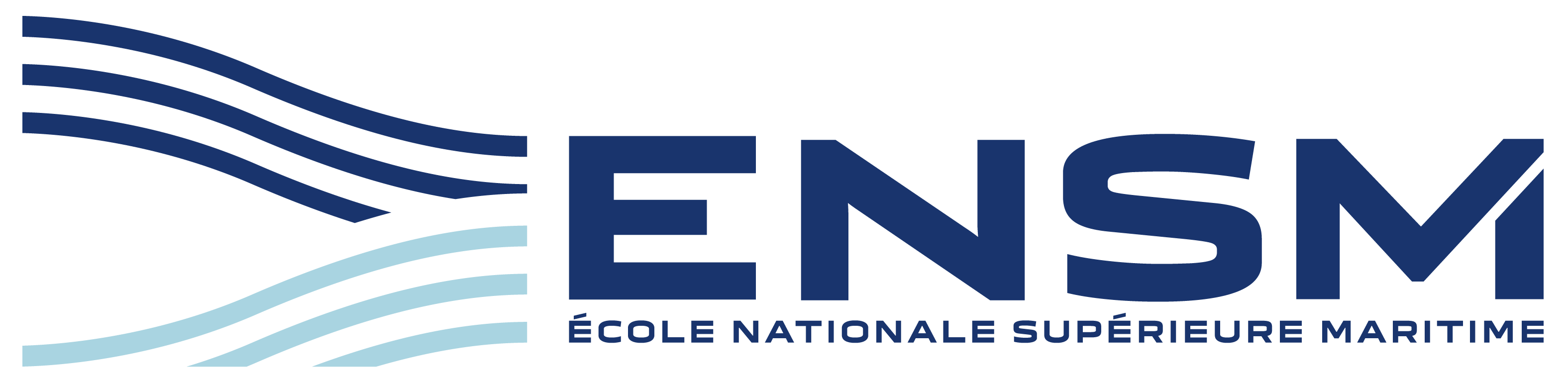 INGÉNIEUR ENSM
INGÉNIEUR ENSM
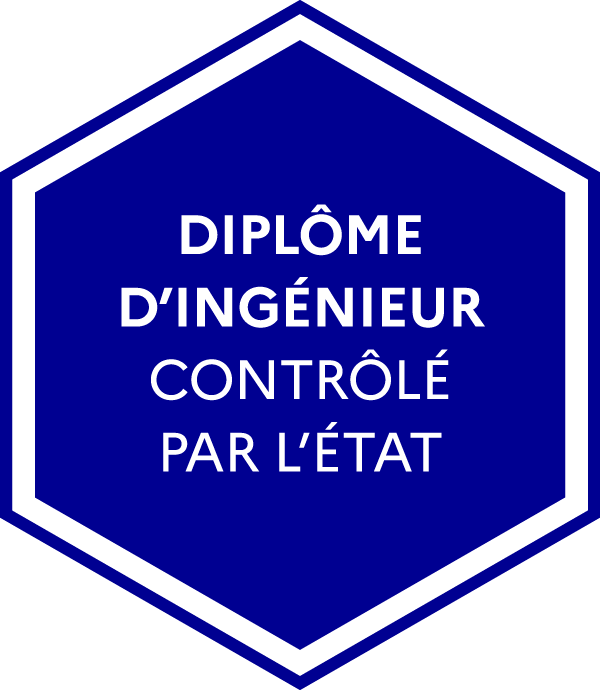 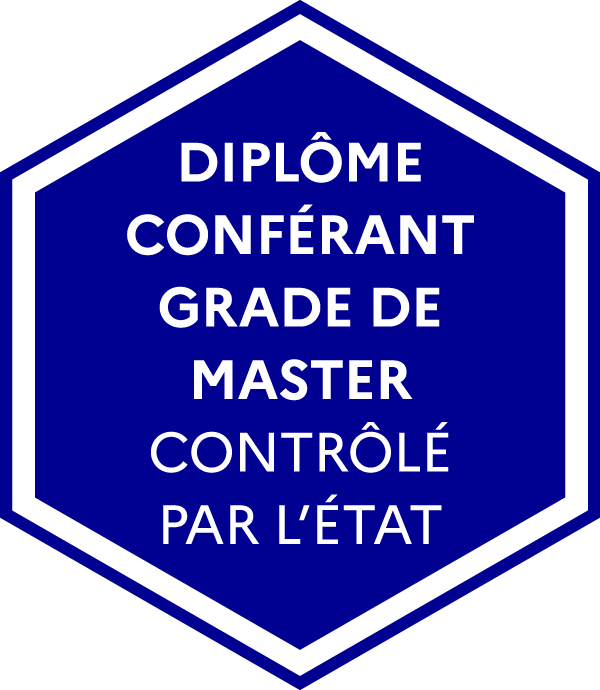 FORMATION INITIALE
LE HAVRE
NANTES
I  6 UNITÉS D’ENSEIGNEMENTS
Sciences nautiques (SNA)
Mécanique navale (MEC)
Construction exploitation sécurité (CES)
Electrotechnique, électronique, automatique (EEA)
Fondamentaux (FON)
Sciences humaines et sociales (SHS)
DESMM
5 NAV
5 NAV
5 GM
4 NAV
4 GM
4 NAV
DEO1MM
3
3
2
MARSEILLE
1
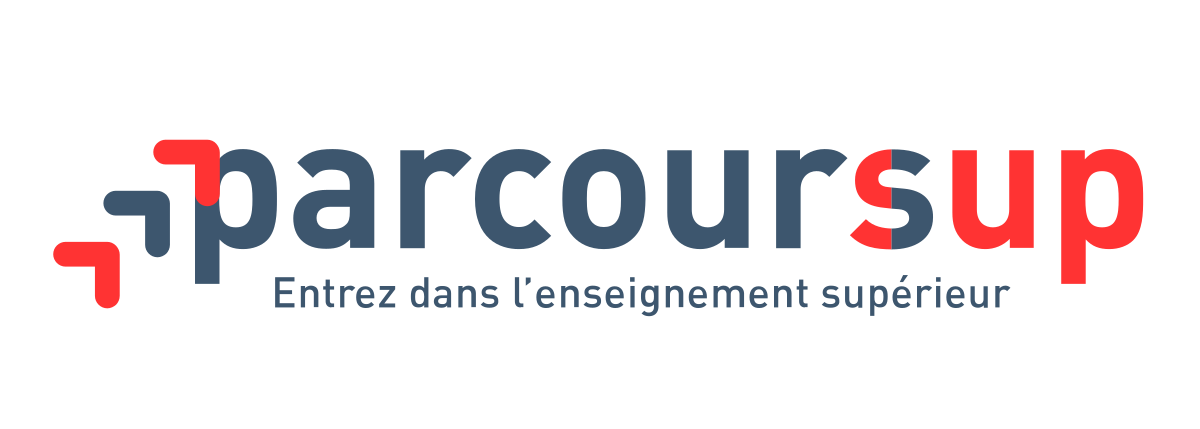 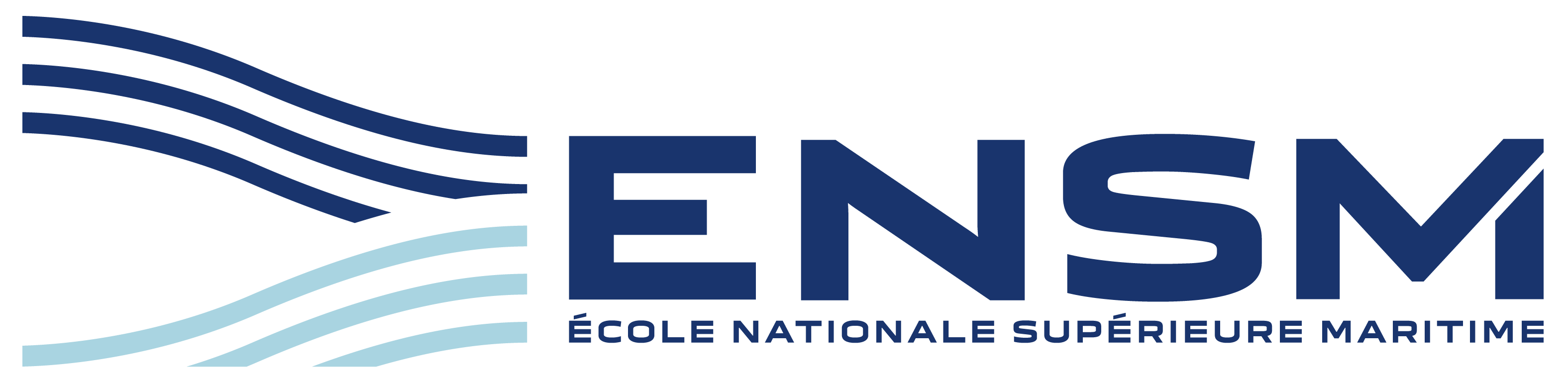 INGÉNIEUR ENSM
INGÉNIEUR ENSM
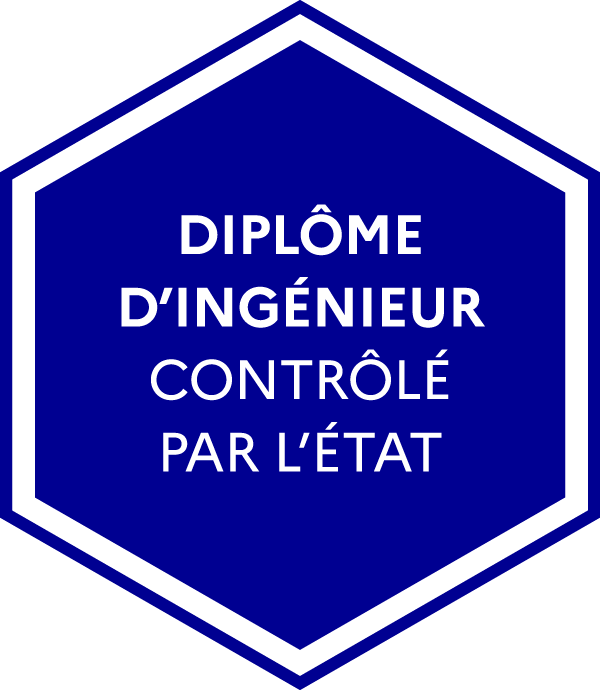 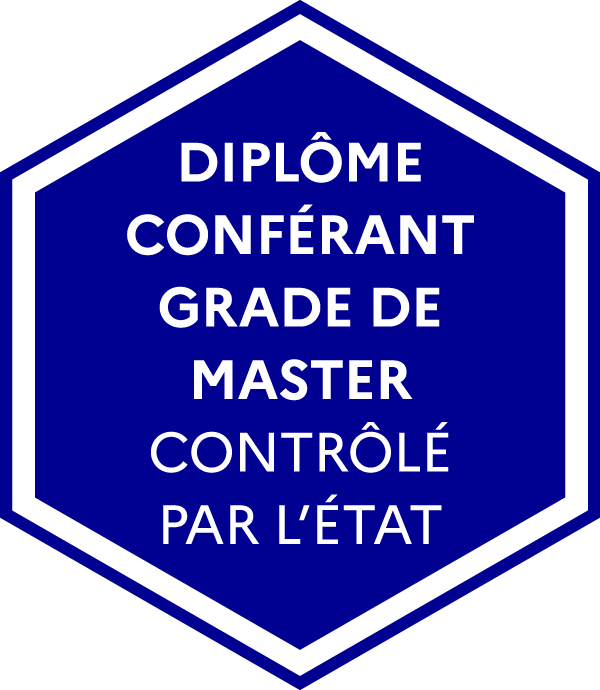 FORMATION INITIALE
LE HAVRE
NANTES
DESMM
5 NAV
5 NAV
5 GM
Des qualifications maritimes (STCW*) font également partie du programme de formation dont certaines sont nécessaires avant d’embarquer (sensibilisation à la sureté, gestion des situations de crise, lutte contre l’incendie, formations médicales etc.)
4 NAV
4 GM
4 NAV
DEO1MM
3
3
*STCW : Convention on Standards of Training, Certification and Watchkeeping for Seafarers. Convention internationale sur les normes de formation des gens de mer
2
MARSEILLE
1
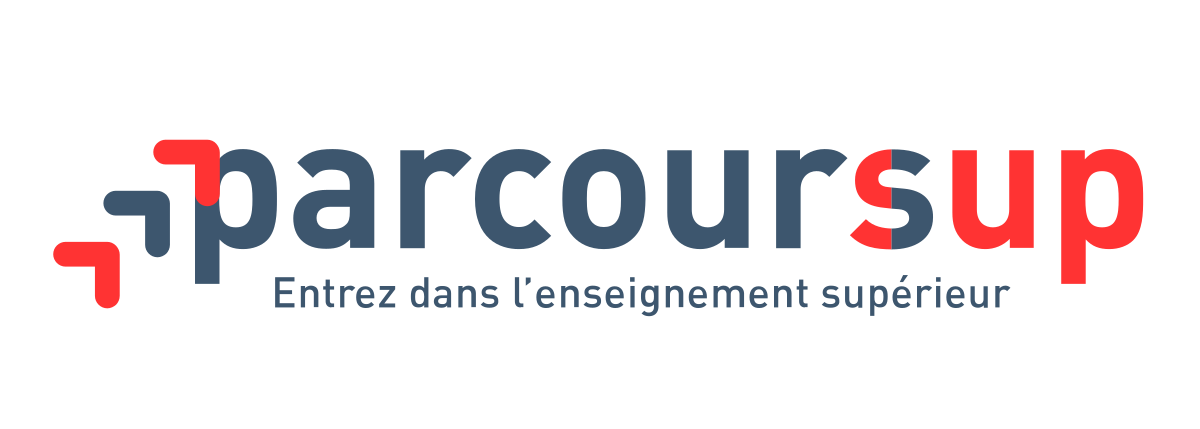 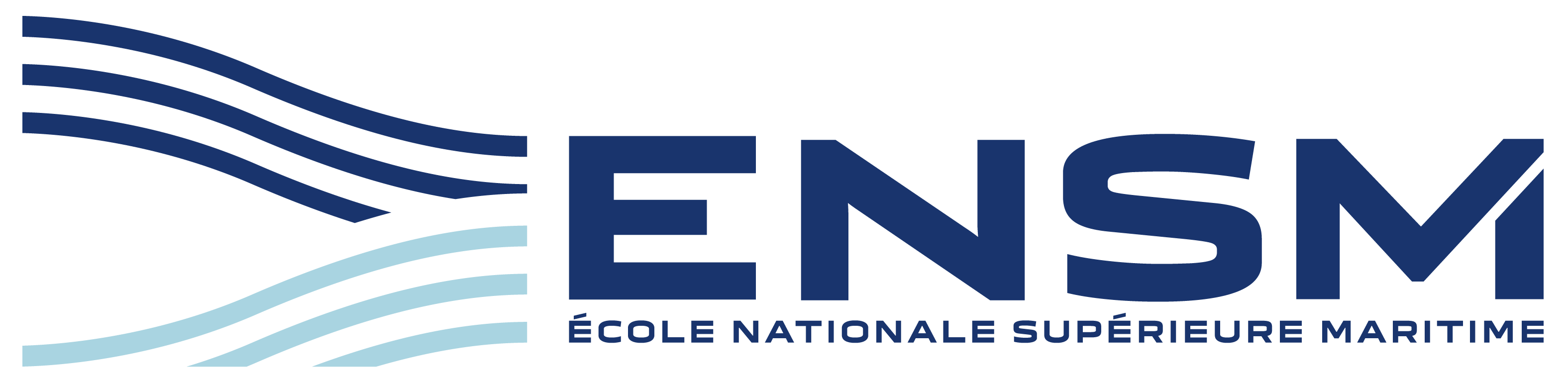 INGÉNIEUR ENSM
INGÉNIEUR ENSM
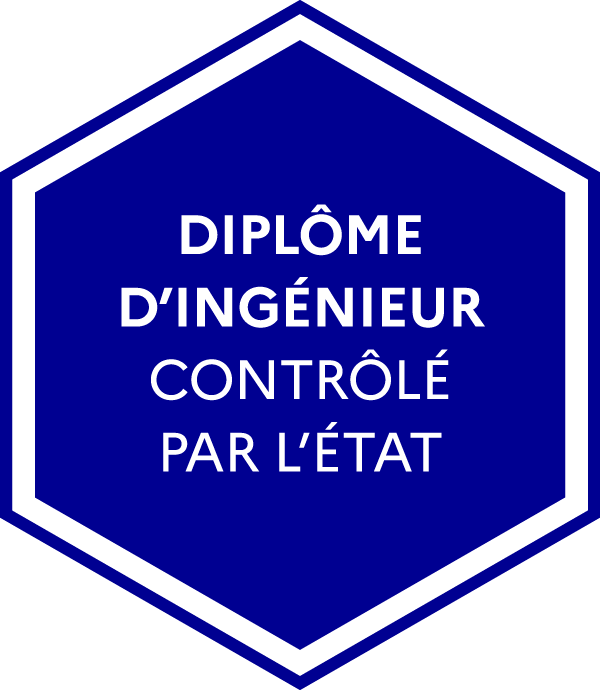 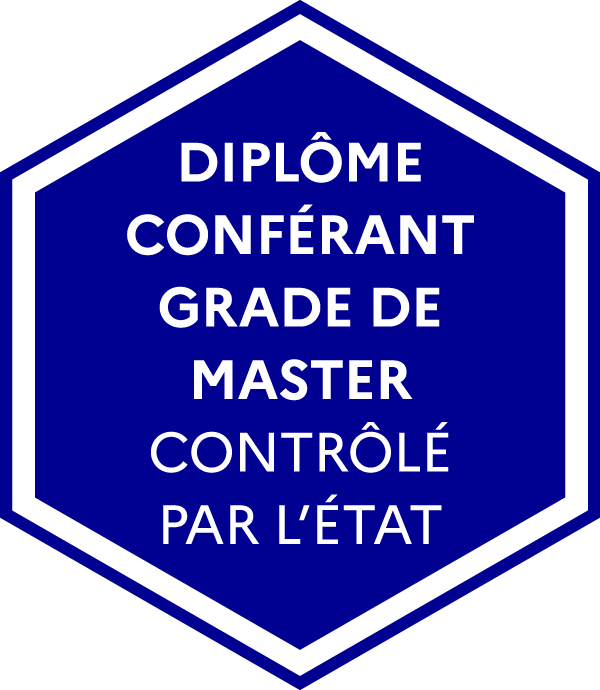 FORMATION INITIALE
INGÉNIEUR GÉNIE MARITIME
Eco Gestion du Navire (EGN)
Déploiement et Maintenance des systèmes Offshore (DMO)
Stages en entreprise dont le semestre 10 complet en fin de 5ième année
LE HAVRE
NANTES
DESMM
5 NAV
5 NAV
5 GM
4 NAV
4 GM
4 NAV
DEO1MM
3
3
Recrutement en 3ième année
Concours CPGE / BUT / ATS / CUPGE, avec entretien individuel (24 places)
Recrutement en 4ième année
Dossier pour candidats ayant effectué un parcours scientifique (Master 1 scientifique) (32 places + 12 en apprentissage)
2
MARSEILLE
1
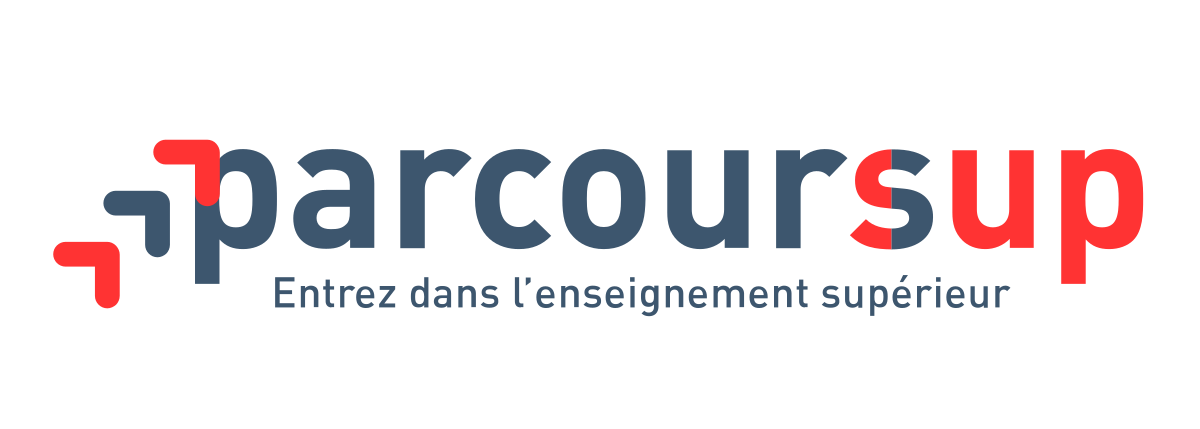 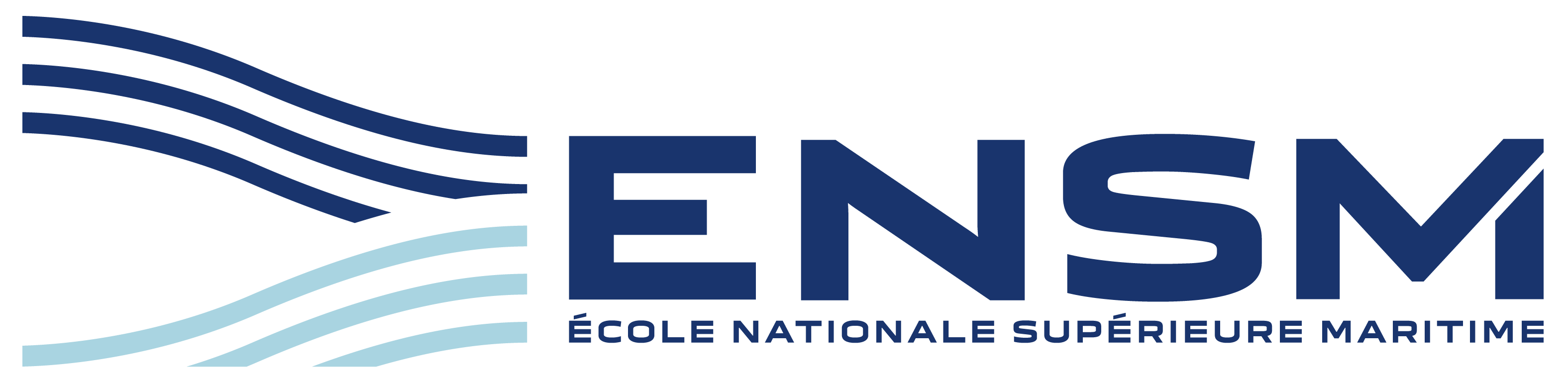 OFFICIER MONOVALENT PONT
FORMATION INITIALE
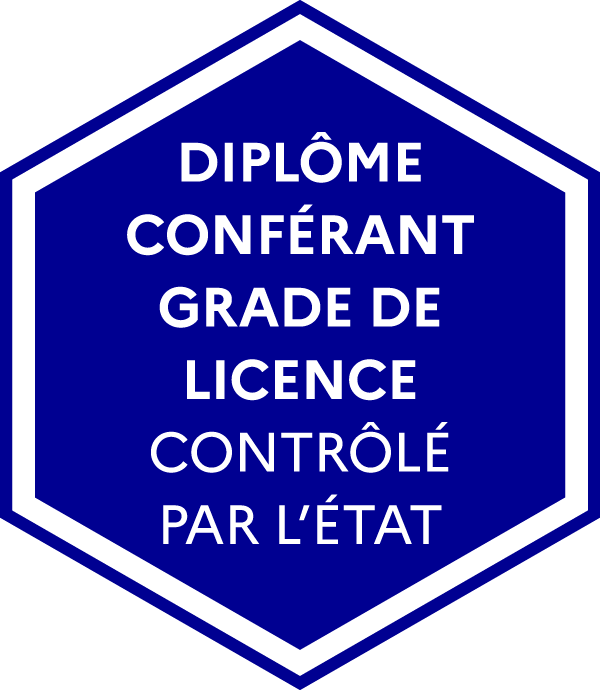 Officier Chef de Quart Passerelle Internationale
Site : Le Havre et Bastia
Stages embarqués à bord de navires dont un semestre complet durant la 3ième année
3
OCQPI – CAP 3000
Le Havre
ou Bastia*
2
1
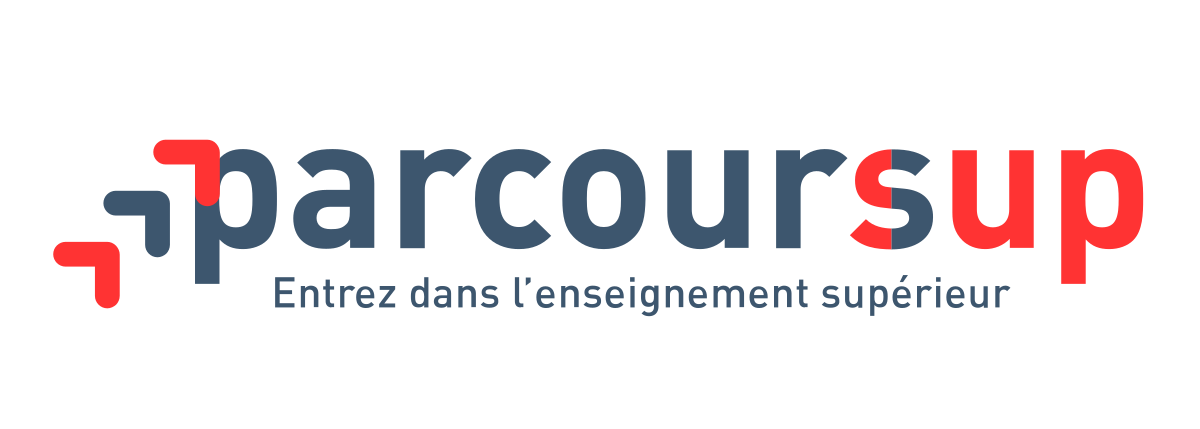 *2 premières années uniquement 
puis la dernière année Le Havre ou Marseille
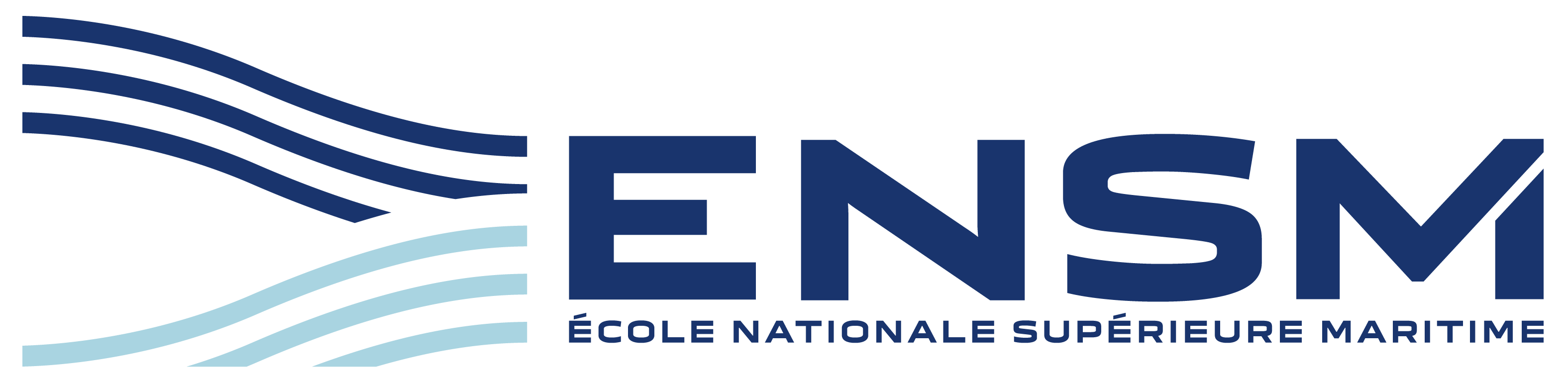 OFFICIER MONOVALENT MACHINE
FORMATION INITIALE
OCMI
4
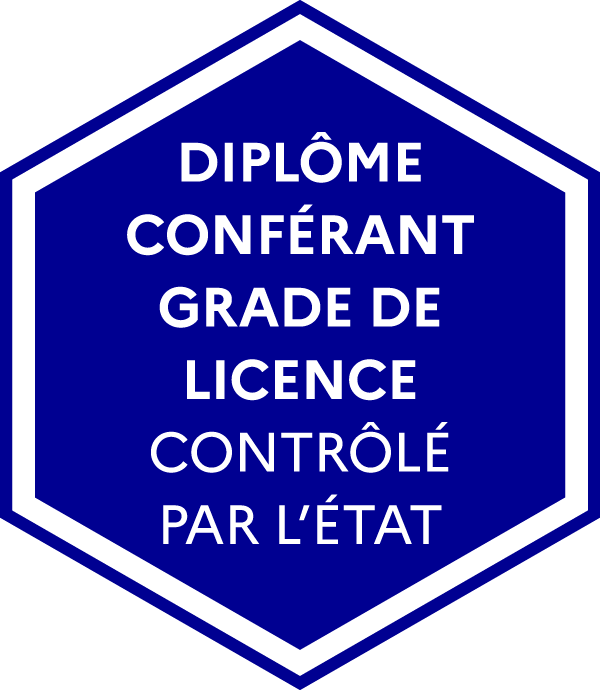 Officier Chef Mécanicien Illimité
Site : Saint-Malo
Stages embarqués à bord de navires dont le semestre 7 complet durant la 4ième année 
Admission : Parcoursup
3
Saint-Malo
2
1
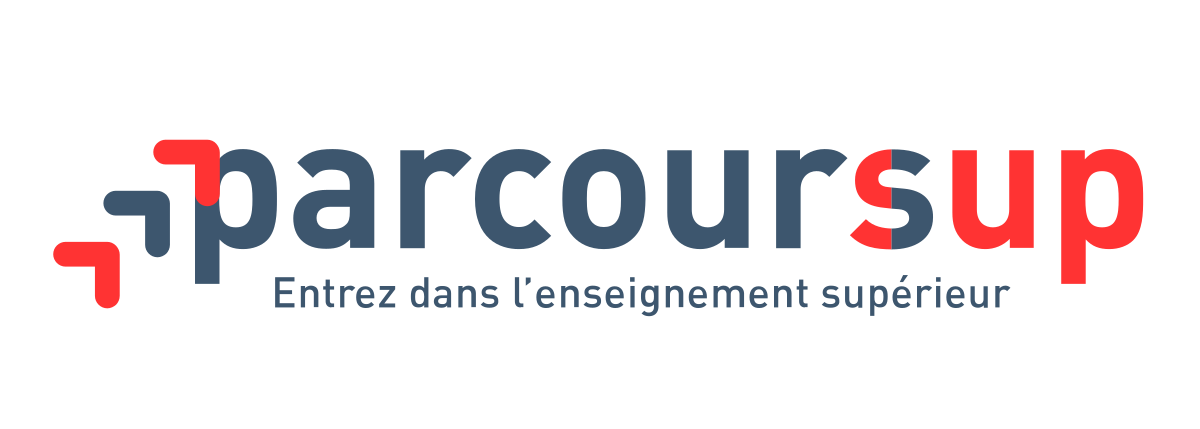 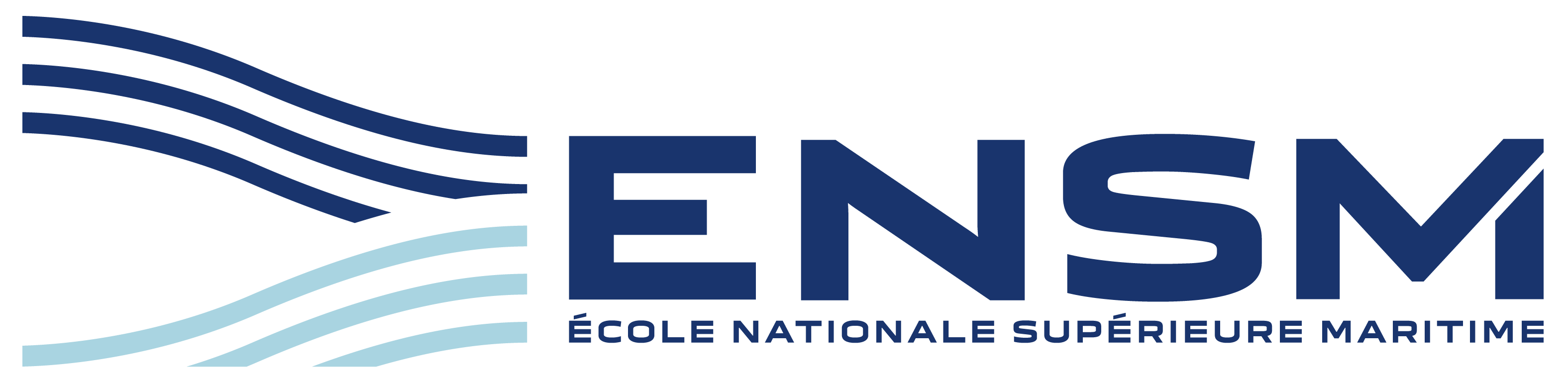 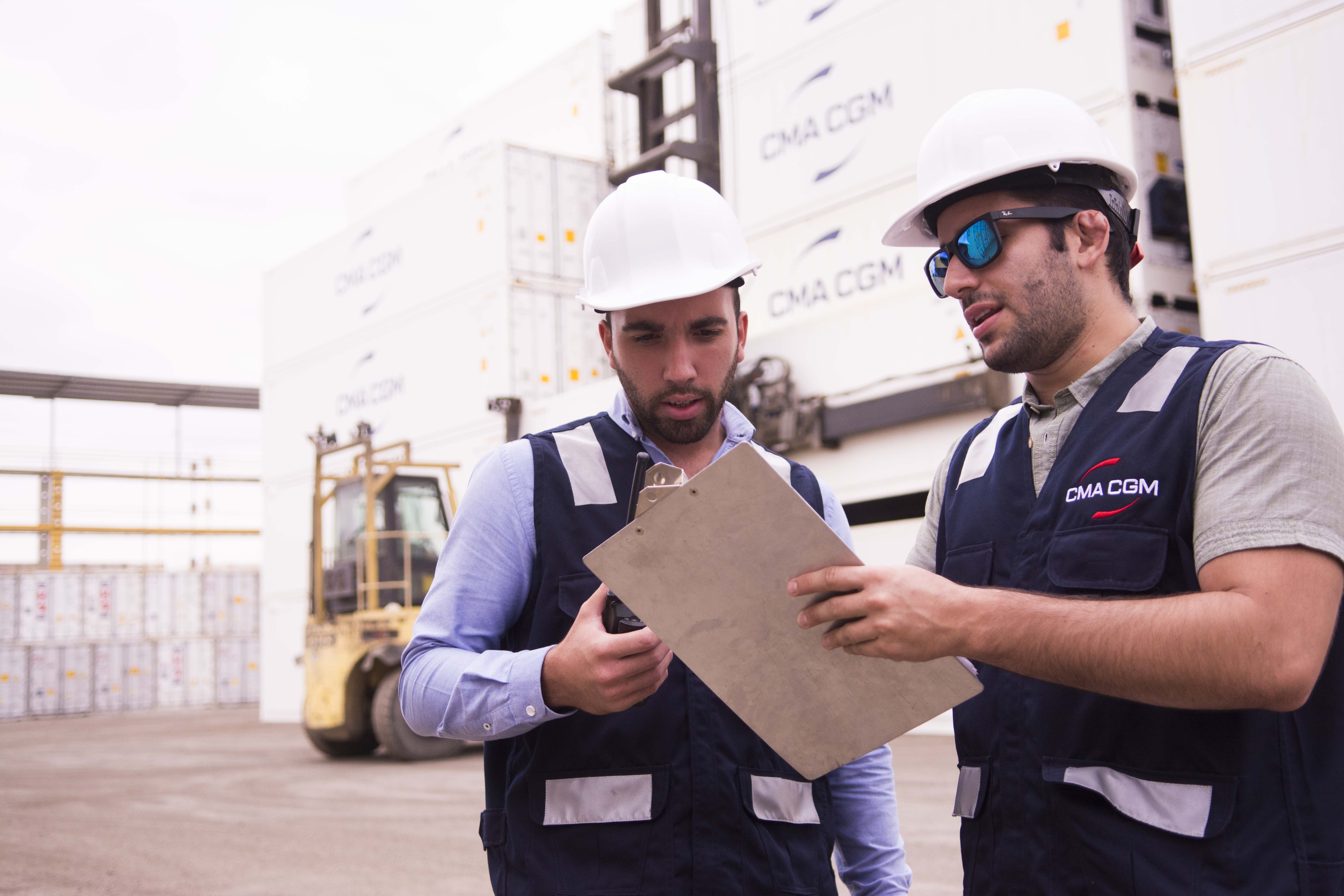 FORMATION PROFESSIONNELLE
Site de Nantes
Officier Chef de Quart Passerelle
Capitaine 3000 
Capitaine Illimité

Site de Marseille
Capitaine Illimité

Site de Saint-Malo
Officier Electrotechnicien
Officier Chef de Quart Machine
Chef Mécanicien 3000 kW et 8000 kW
Chef Mécanicien Illimité
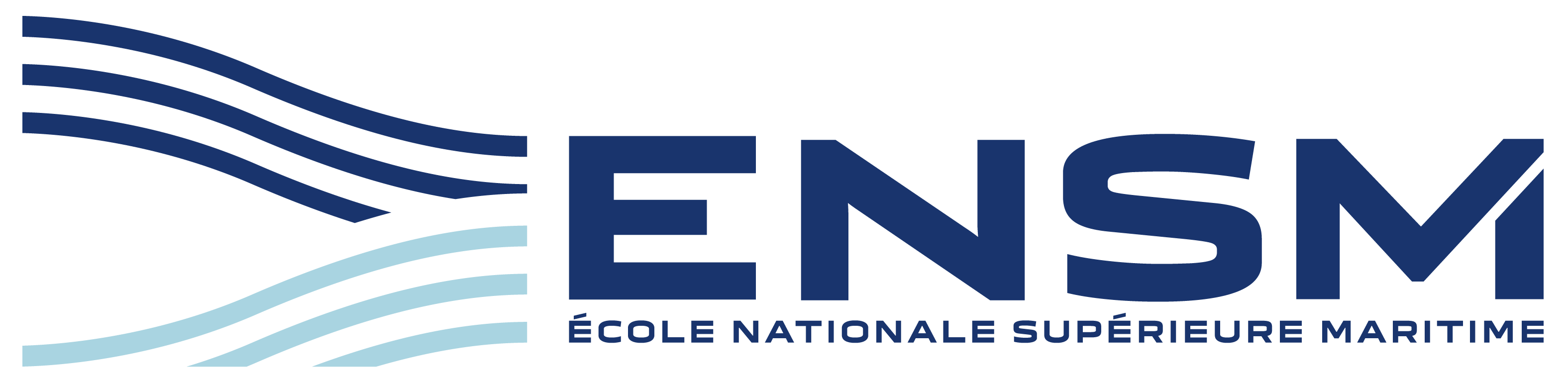 LE RECRUTEMENT
RECRUTEMENT
https://www.parcoursup.fr
Le recrutement postbac des élèves en formation initiale
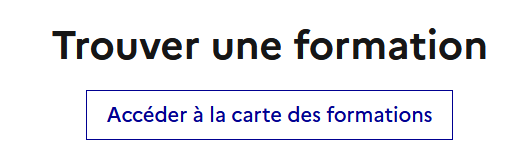 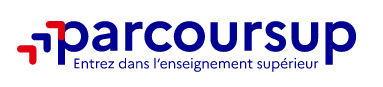 FORMATIONS POSTBAC
pour les candidats en terminale ou néo-bacheliers
candidatures sur Parcoursup : https://www.parcoursup.fr 

Nombre de places (chiffres de 2024)
Ingénieur Navigant : 176
Filière pont : 64
Filière machine : 60
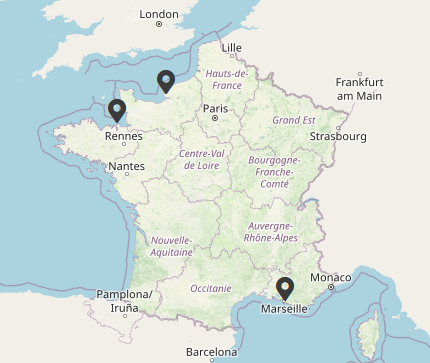 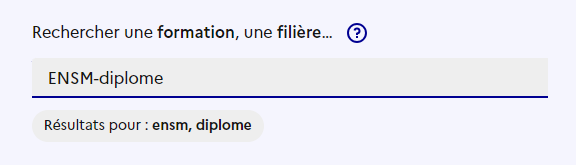 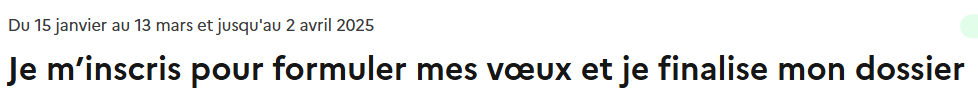 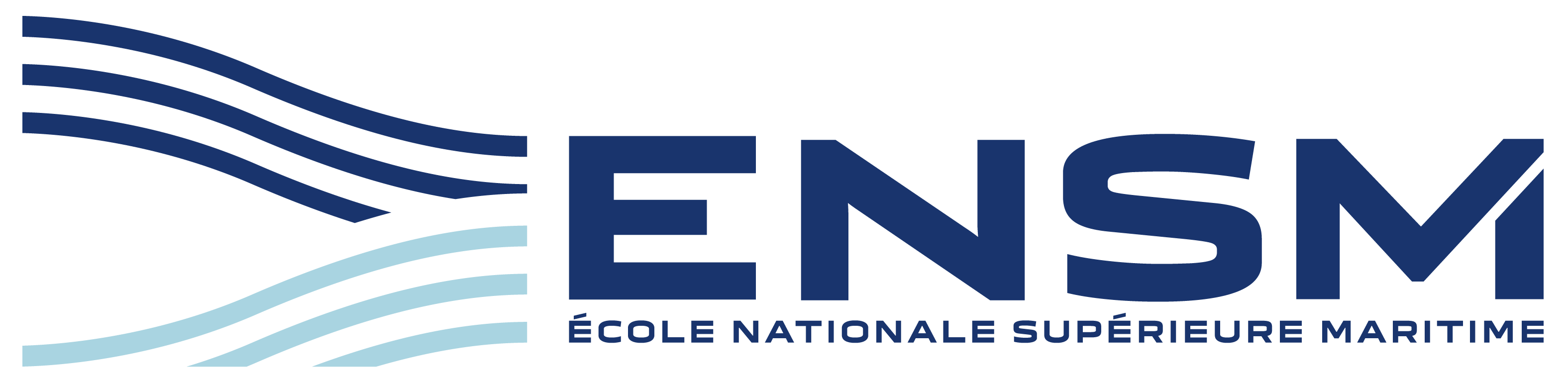 RECRUTEMENT
Le recrutement postbac des élèves en formation initiale
https://www.supmaritime.fr/
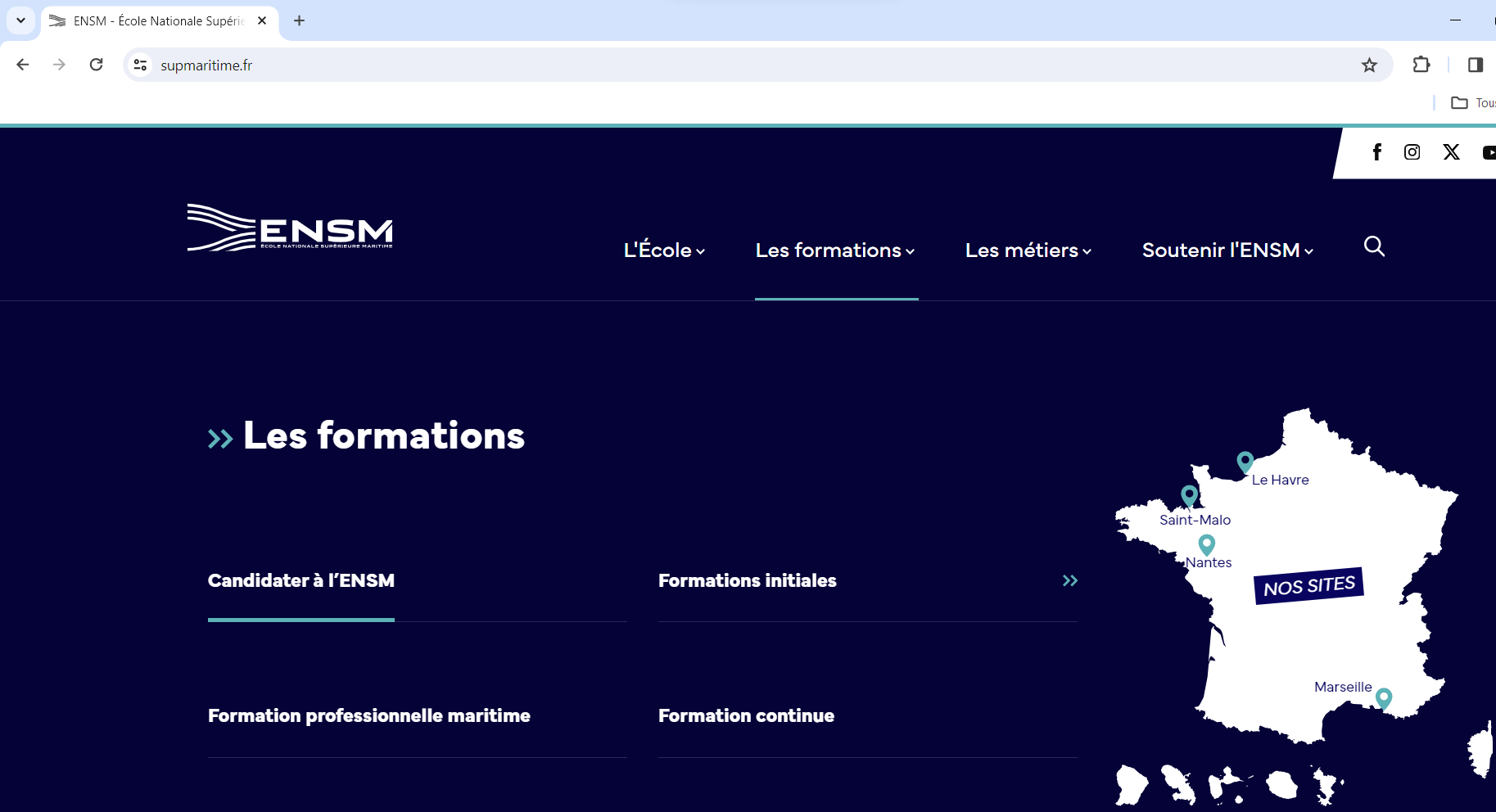 FORMATIONS POSTBAC

Pour les candidats 
déjà titulaires d’un diplôme postbac
en reconversion professionnelle
internationaux 

candidature sur le site ENSM : https://www.supmaritime.fr/
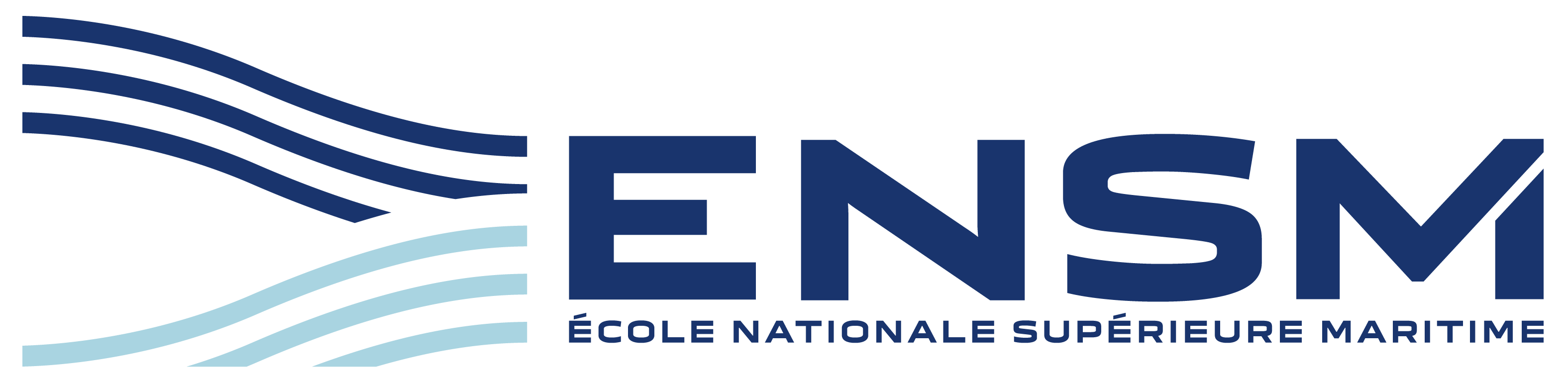 ÉQUIPEMENTS PÉDAGOGIQUES
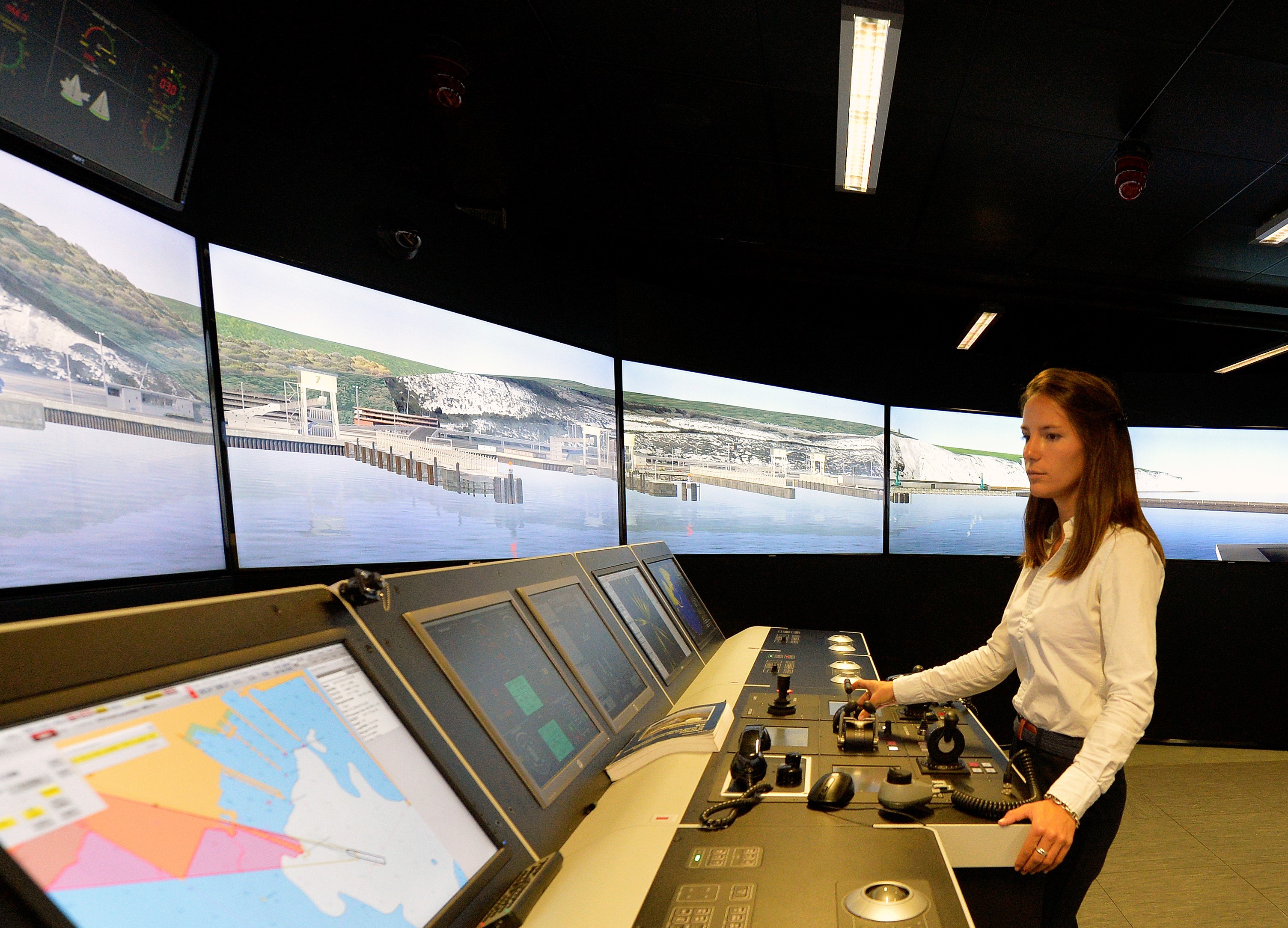 ÉQUIPEMENTS PÉDAGOGIQUES
Des équipements adaptés aux exigences réglementaires maritimes internationales (STCW) sur les différents sites de l’ENSM.
I SIMULATEURS navigation, machine, chargement, …

I SHIP-IN-SCHOOL

I ATELIERSMoteurs électriques et Diesel, Bancs de couplage, …

I INNOVATION PÉDAGOGIQUE Pédagolab, Navirothèque

I CESAME Centre de sauvetage et de survie en mer
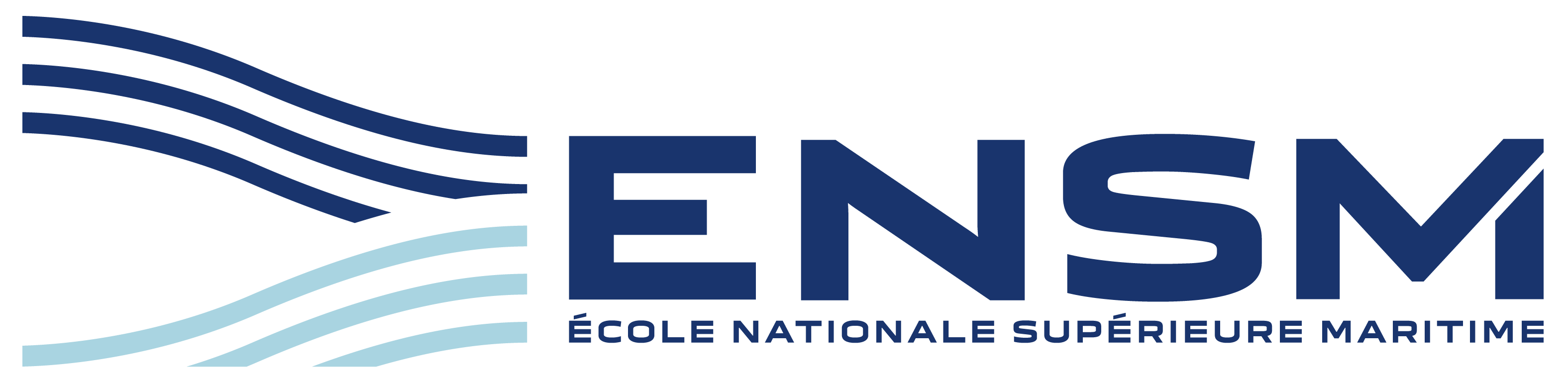 VIE ETUDIANTE
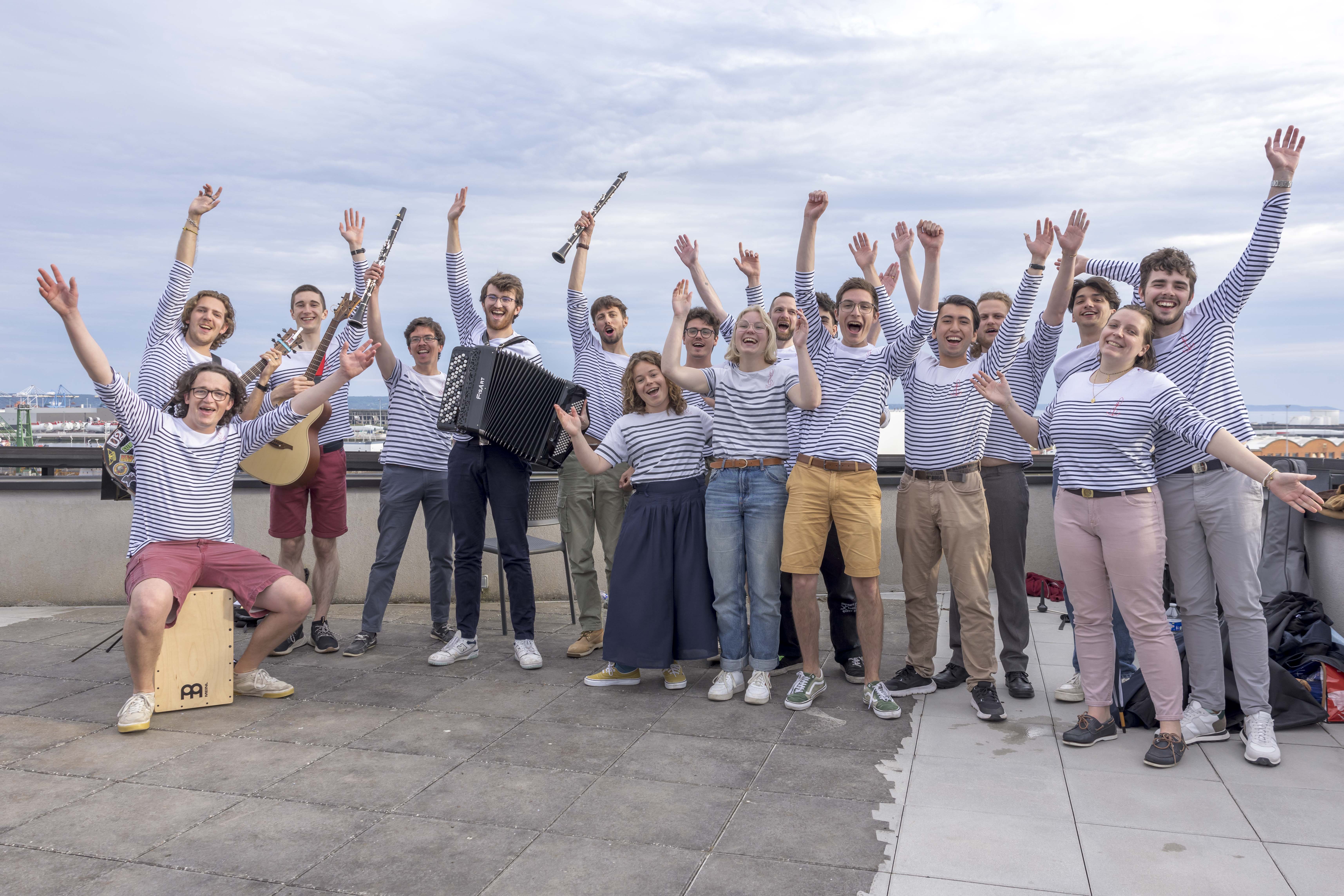 VIE ETUDIANTE
I  BUREAUX DES ÉLÈVES (Burals)
Anime la vie étudiante
Fait vivre les traditions de la marine marchande
Un bural par site

I  DES ACTIVITÉS PAR SITE
Galas de la Marine Marchande et soirées étudiantes tout au long de l'année
Activités associatives ( Olympiades, courses à pied, régates)
Chorale et apprentissage des chants marins
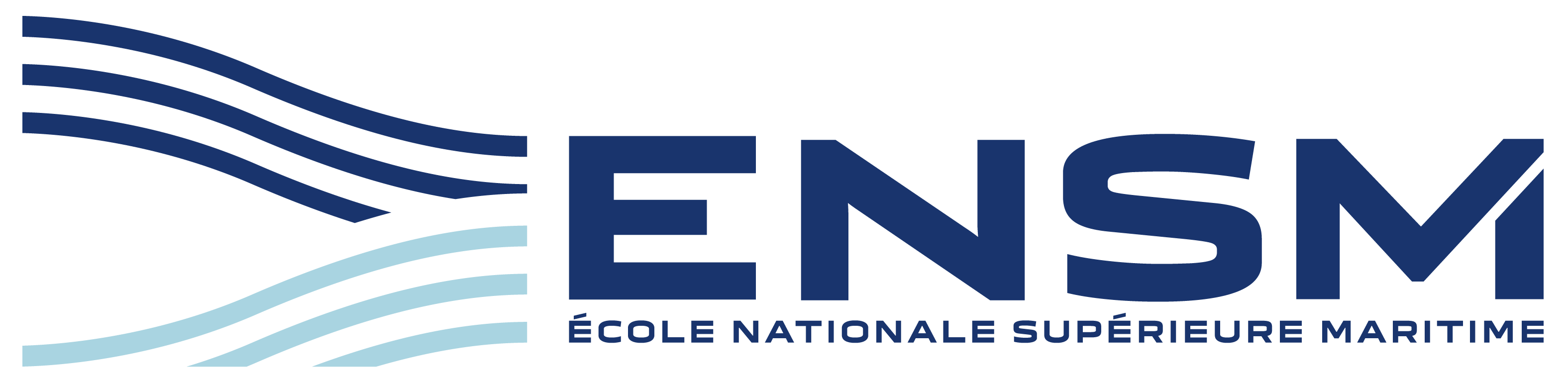 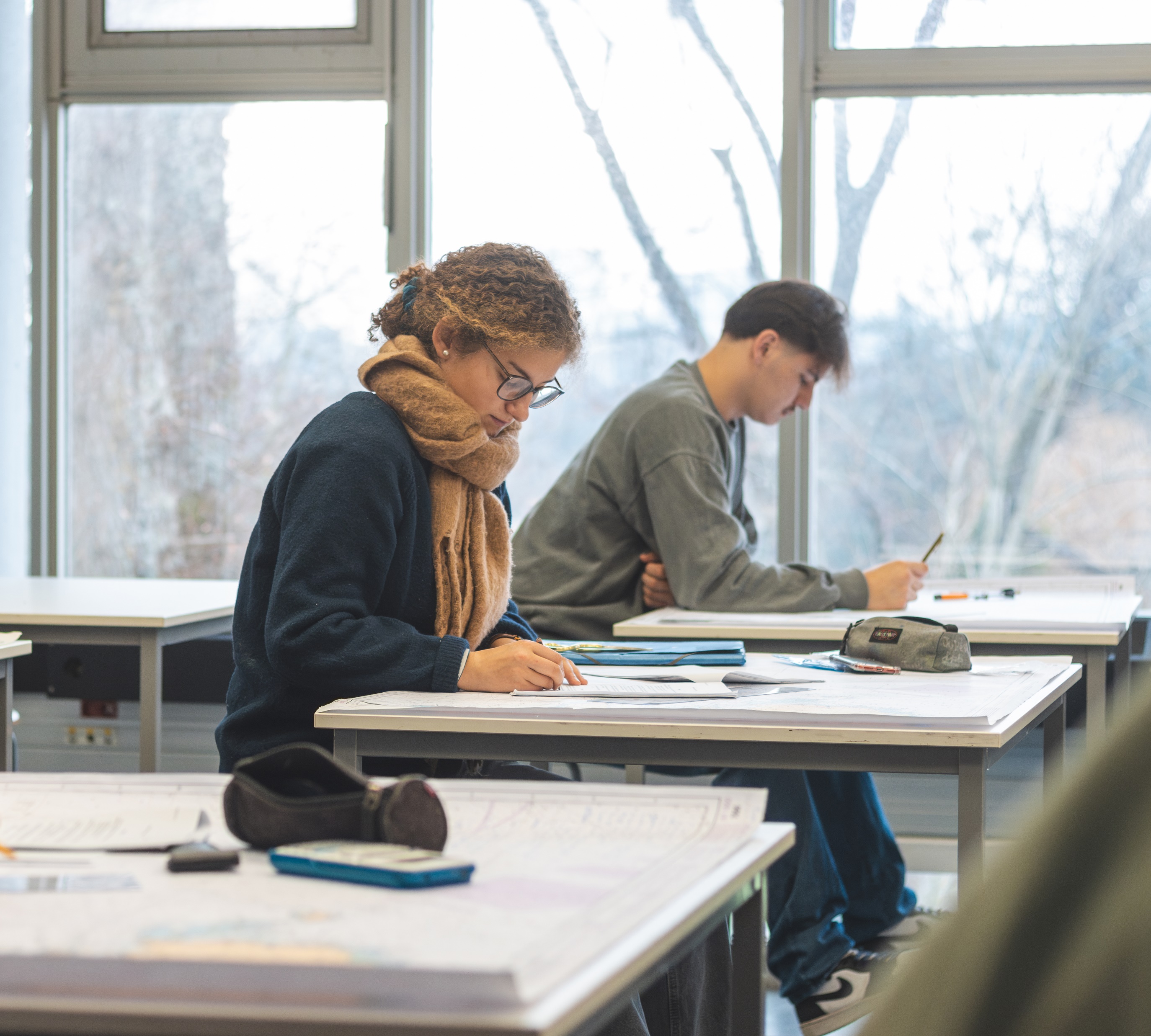 BOURSES
L’ENSM propose des bourses sous condition.

Faire les démarches avant même de recevoir la confirmation d’admission
Aller voir le calendrier sur supmaritime.fr
Envoi du dossier au service social maritime (SSM) correspond au site ENSM de votre candidature

248 boursiers sur 2024-2025
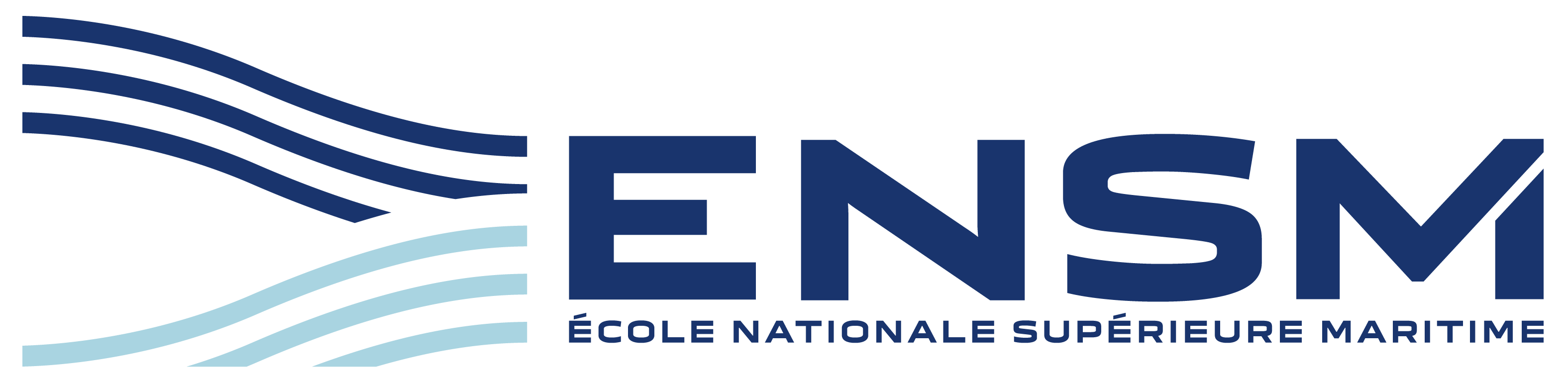 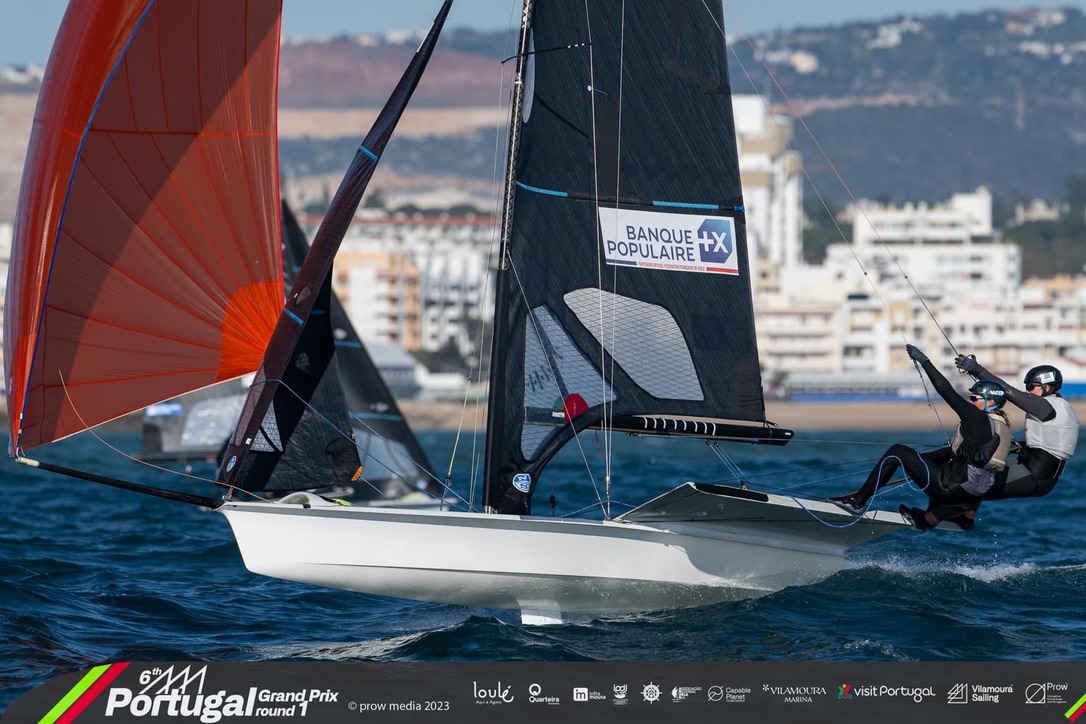 SPORTIFS DE HAUT NIVEAU
Les sportifs de haut niveau peuvent recevoir des aménagements dans leur cursus (organisation flexible des études, stages adaptés, accompagnement personnalisé).

2 sportifs de haut niveau en formation en 2025
5 projets sportifs d’élèves soutenus par l’ENSM et sa Fondation en 2024
11 500 euros investis dans les projets sportifs des élèves soutenus en 2024
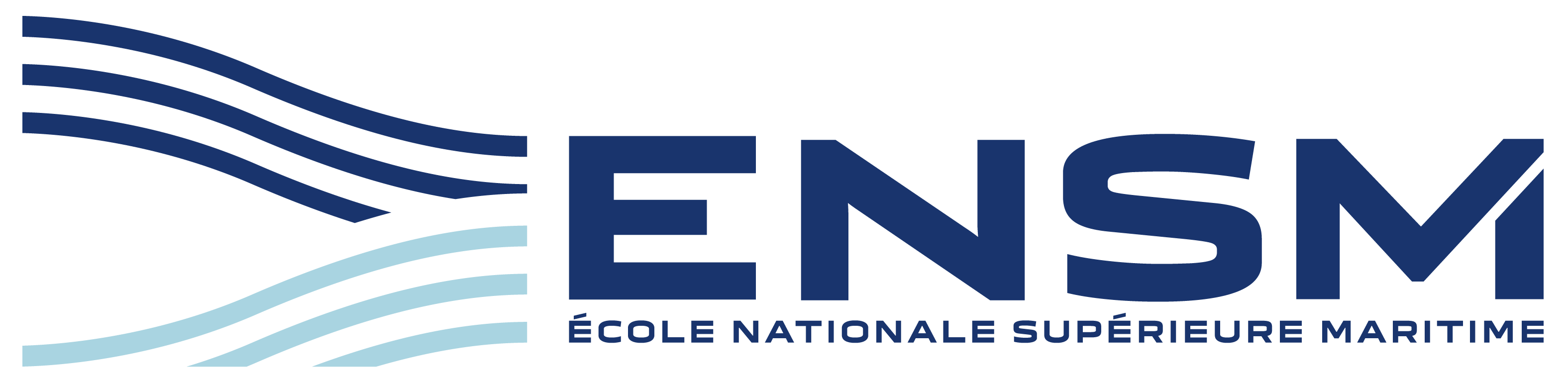 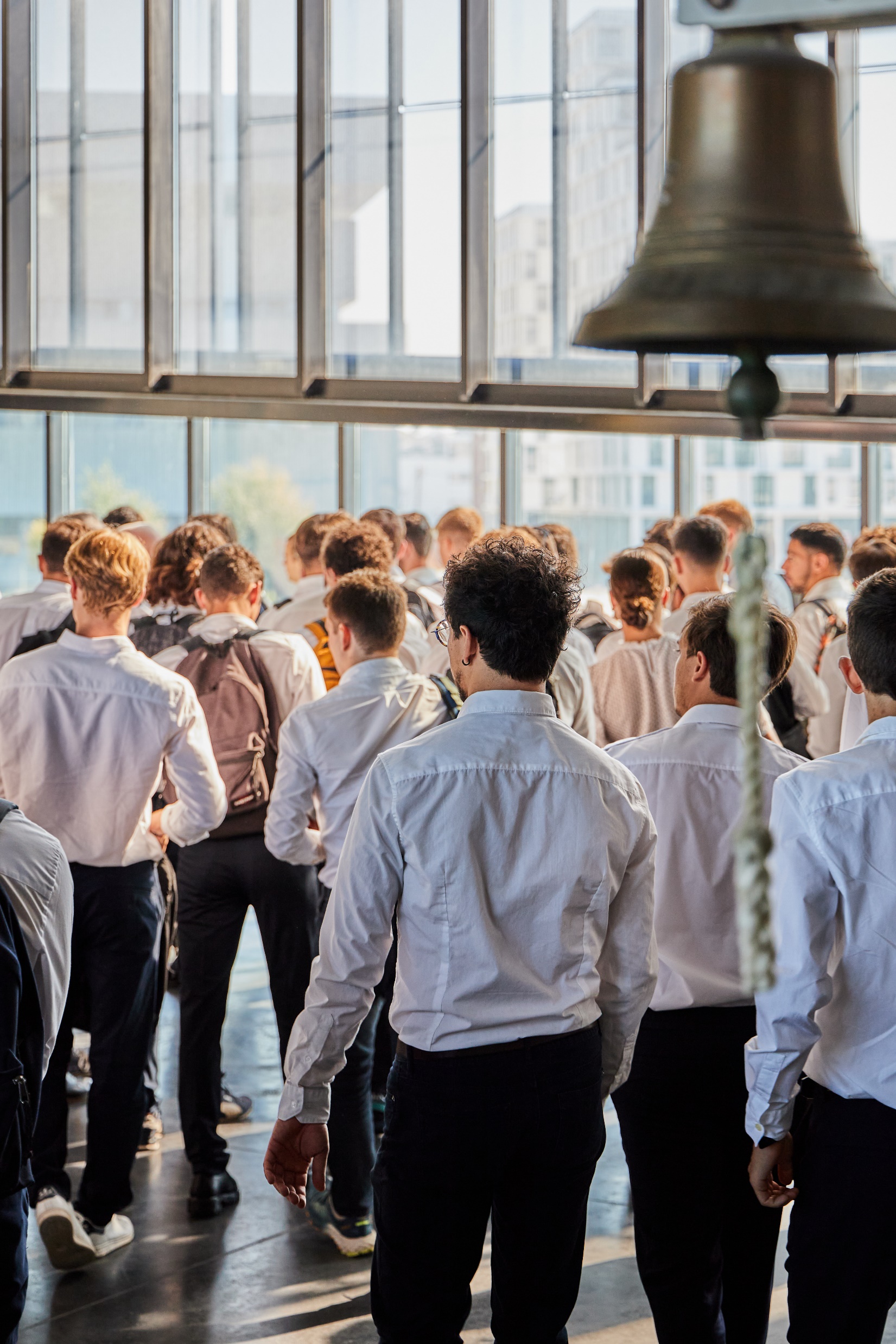 10 BONNES RAISONS D'ÊTRE MARIN
N°1 - L'esprit d'équipage
N°2 - L'ouverture sur le monde / la richesse culturelle
N°3 - Les perspectives et évolutions de carrières et des prises de responsabilité rapidement
N°4 - La stricte égalité salariale homme/femme
N°5 - Des salaires attractifs
N°6 - Des responsabilités managériales, autour de valeurs de notre temps : transition énergétique, lutte contre les risques psycho sociaux
N°7 - Être acteur de la souveraineté nationale (flotte de commerce française)
N°8 - Le plus beau bureau du monde et la possibilité de vivre partout dans le monde
N°9 - Jusqu'à 6 mois de congés par an
N°10 - Des voyages toute l’année
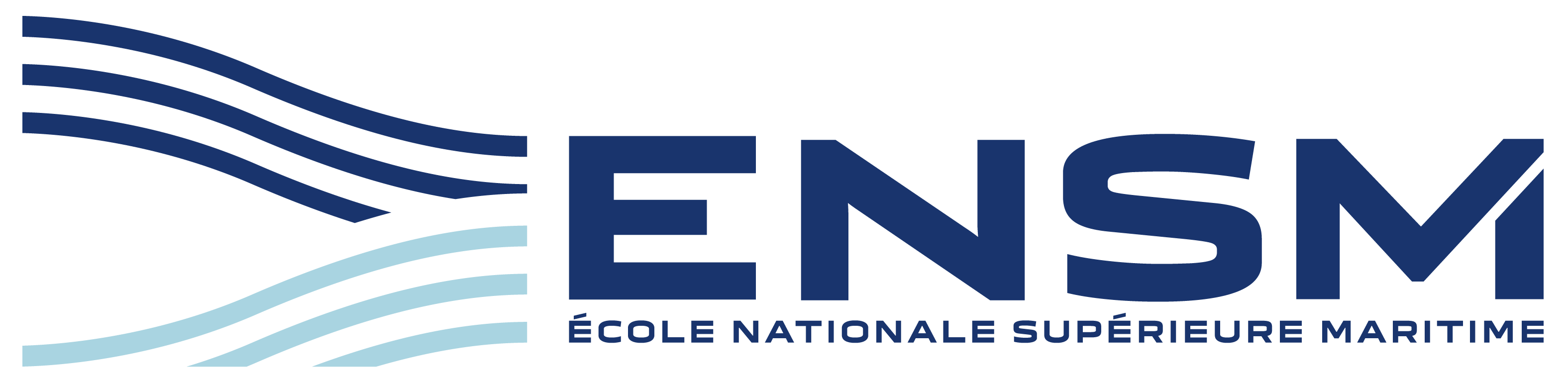 CONTACTS
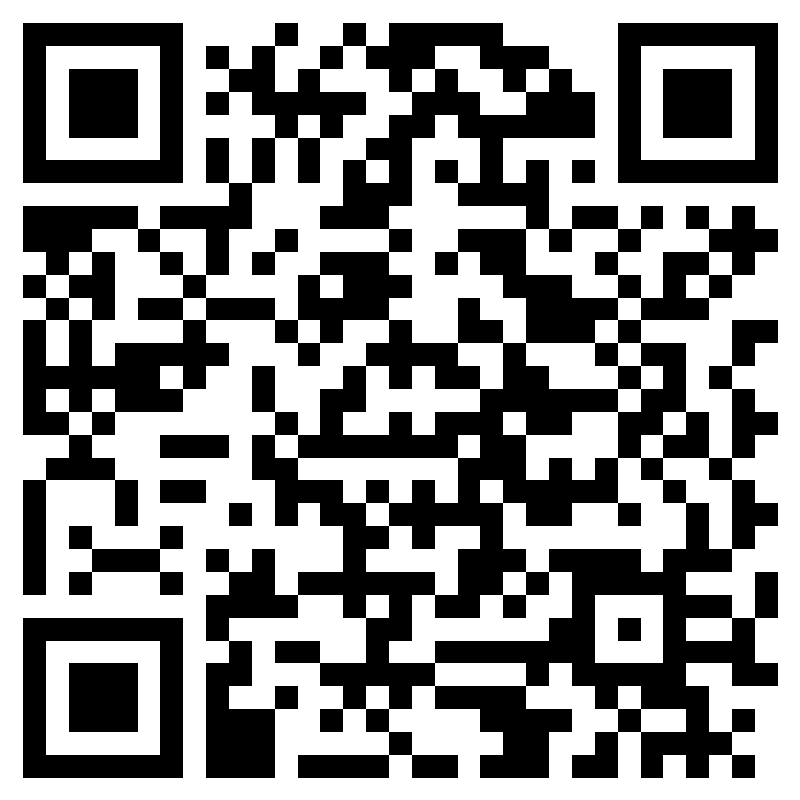 Envie d’obtenir plus d’informations sur l’ENSM et ses formations ? 
Complétez le formulaire
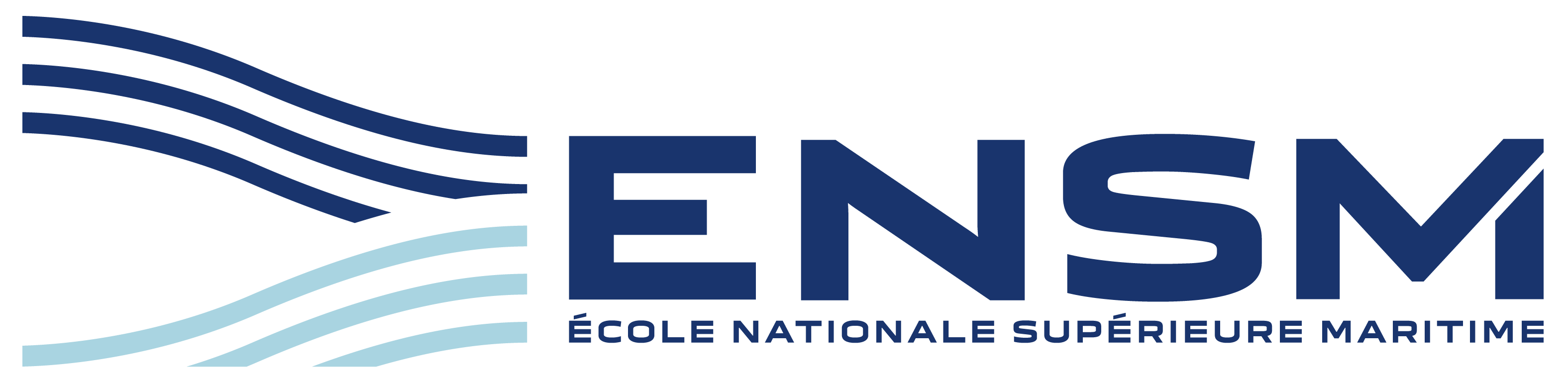 MERCI